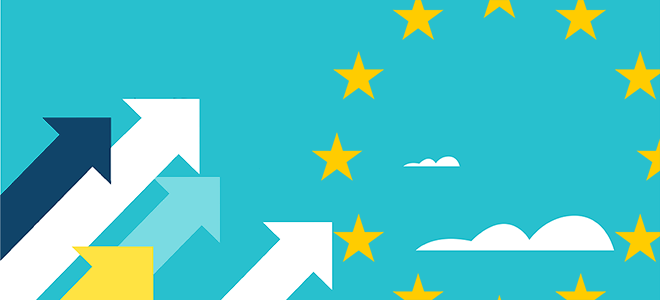 PNRR: I FLUSSI FINANZIARI DEL MiC
Ministero della Cultura
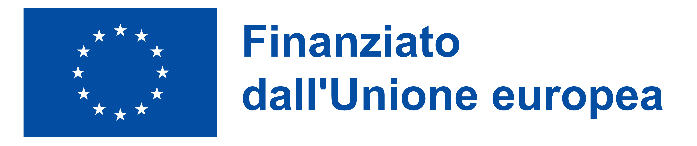 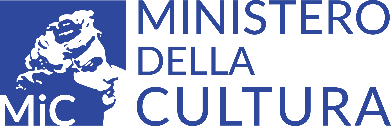 1
PNRR ORGANIGRAMMA – PROCESSO DELLE FUNZIONI OPERATIVE MiC
Svolge le funzioni di:
Coordinamento della gestione;
Monitoraggio;
Rendicontazione e controllo.
Unità di Missione
Amministrazione Centrale
Servizio VIII – Attuazione PNRR e coordinamento della programmazione strategica
Garantisce la realizzazione operativa degli interventi nonché il raggiungimento dei Milestone e Target
Assicurare la completa tracciabilità delle operazioni e la tenuta di una apposita codificazione contabile
Archivia gli atti e la documentazione giustificativa di spesa
Registra i dati di avanzamento finanziario nel sistema informativo ReGiS
Rendiconta le spese all’Unità di Missione con cadenza bimestrale tramite il sistema informativo ReGiS
STRUTTURA ATTUATRICE
E’ responsabile dell’avvio, dell’attuazione e della funzionalità dell’intervento/progetto finanziato dal PNRR
E’ responsabile della regolarità delle procedure e delle spese rendicontate.
Individua i soggetti realizzatori/esecutori
SOGGETTO ATTUATORE
SOGGETTI REALIZZATIORI/ESECUTORI BENEFICIARI
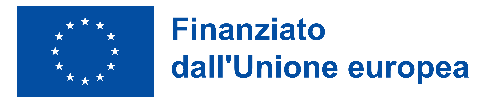 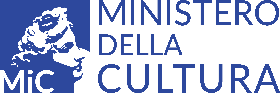 Flow Chart – FLUSSO FINANZIARIO COMPLETO 
Per gli investimenti: 1.1 e sub-investimenti; 1.2; 1.3; 2.1- ad esclusione della parte «Turismo delle Radici»; 2.2; 2.3; 2.4 ad esclusione della parte «Restauro del patrimonio culturale del Fondo Edifici di Culto – FEC»; 3.2; 3.3
Servizio Centrale PNRR
Approva
Firma ordine prelevamento fondi
Sistema informativo
Creazione automatica accantonamento risorse
Creazione automatica ordine prelevamento fondi
MiC – Unità di Missione
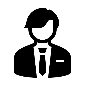 Gestore richiesta erogazione MiC
Effettua richiesta di erogazione
Versamento della Banca d’Italia sulla contabilità speciale 6285 PNRR-MINISTERO DELLA CULTURA
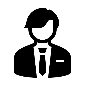 Firma disposizione di pagamento
Firmatario disposizione pagamento MiC
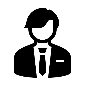 Gestore disposizione  pagamento MiC
Crea disposizione di pagamento
Inserisce dati C.S. 6285 PNRR MiC
Sistema informativo
Creazione automatica accantonamento risorse
Creazione automatica ordine prelevamento fondi
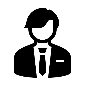 Funzionario delegato
MiC
Dettaglio quietanza
Firma ordine prelevamento fondi
Firma disposizione di pagamento
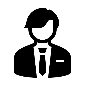 Firmatario disposizione di pagamento
MiC
Inserisce dati della C.S./Tesoreria Unica o Conti Correnti dedicati
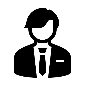 Crea disposizione di pagamento
Gestore disposizione di pagamento MiC
Banca d’Italia
Effettua pagamento
3
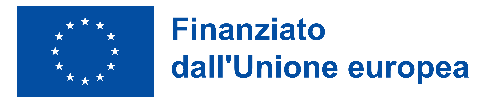 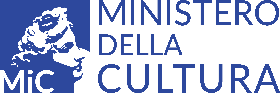 Flow Chart – FLUSSO FINANZIARIO COMPLETO 
Per gli investimenti: 1.1 e sub-investimenti; 1.2; 1.3; 2.1- ad esclusione della parte «Turismo delle Radici»; 2.2; 2.3; 2.4 ad esclusione (?) della parte «Restauro del patrimonio culturale del Fondo Edifici di Culto – FEC»; 3.2; 3.3
Il Gestore della richiesta di erogazione dell’Unità di Missione MiC provvede ad effettuare le richieste di erogazione a vario titolo (anticipazione, rimborso, saldo) al Servizio Centrale per il PNRR - Ufficio VI, il quale, approvando la richiesta di erogazione, crea nel Sistema informativo, un accantonamento di risorse a disposizione dell’Amministrazione titolare. 
Il Gestore delle disposizione di pagamento dell’Unità di Missione MiC crea la disposizione di pagamento inserendo tutte le informazioni necessarie al trasferimento delle risorse sulla Contabilità Speciale 6285 del Ministero della Cultura per i singoli investimenti.
Il Firmatario della disposizione di pagamento dell’Unità di Missione MiC firma e il sistema informativo crea uno o più ordini di prelevamento fondi, che saranno successivamente firmati dal Servizio Centrale per il PNRR - Ufficio VI.
La Banca d’Italia effettua il versamento sulla Contabilità Speciale 6285 PNRR-MINISTERO DELLA CULTURA.
Il Funzionario Delegato del MiC, incaricato di gestire i fondi versati nella predetta Contabilità Speciale, ricevute le risorse, provvede a dettagliare la quietanza sul sistema informativo creando così una task di accantonamento delle risorse.
Il Gestore delle disposizioni di pagamento del MiC provvederà a sua volta alla creazione della disposizione di pagamento e all’inserimento dei dati dei destinatari del trasferimento fondi (Soggetti Attuatori o Soggetti Realizzatori in base a quanto previsto dal circuito finanziario specifico della singola Misura). 
Il Firmatario della disposizione di pagamento del MiC provvede alla verifica di tutti i dati inseriti e, in caso di esito positivo, firma la Disposizione di Pagamento.
Il Funzionario Delegato del MiC, firma gli ordini di prelevamento fondi
La Banca di Italia effettua il versamento.
Il Soggetto Attuatore paga i Soggetti Realizzatori e carica la documentazione su ReGiS.
La Struttura Attuatrice, verificata la documentazione su ReGiS, rendiconta la spesa e procede con la richiesta di rimborso all’Unità di Missione
L’Unità di Missione inoltra la richiesta di pagamento al Servizio centrale per il PNRR
4
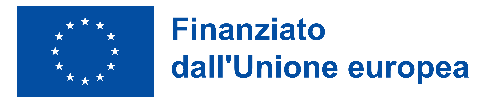 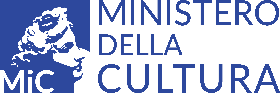 Flow Chart – FLUSSO FINANZIARIO COMPLETO
Per l’Inv. 2.1 Attrattività dei Borghi – Turismo delle Radici – trasferimento da MEF a MAECI
Servizio Centrale PNRR
Approva
Firma ordine prelevamento fondi
Sistema informativo
Creazione automatica accantonamento risorse
Creazione automatica ordine prelevamento fondi
MiC – Unità di Missione
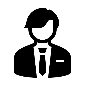 Gestore richiesta erogazione  MiC
Effettua richiesta di erogazione
Versamento della Banca d’Italia sulla contabilità speciale del MAECI
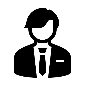 Firma disposizione di pagamento
Firmatario disposizione pagamento MiC
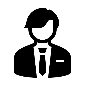 Gestore disposizione  pagamento MiC
Crea disposizione di pagamento
Inserisce dati C.S. MAECI
Sistema informativo
Creazione automatica accantonamento risorse
Creazione automatica ordine prelevamento fondi
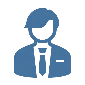 Funzionario delegato
MAECI
Dettaglio quietanza
Firma ordine prelevamento fondi
Firma disposizione di pagamento
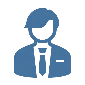 Firmatario disposizione di pagamento
MAECI
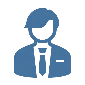 Inserisce dati della C.S./Tesoreria Unica o Conti Correnti dedicati
Gestore disposizione di pagamento
MAECI
Crea disposizione di pagamento
Banca d’Italia
Effettua pagamento
5
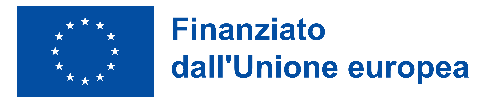 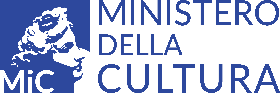 Flow Chart – FLUSSO FINANZIARIO COMPLETO
Per l’Inv. 2.1 Attrattività dei borghi – Turismo delle Radici – trasferimento da MEF a MAECI
Il Gestore della richiesta di erogazione dell’Unità di Missione MiC provvede ad effettuare le richieste di erogazione a vario titolo (anticipazione, rimborso, saldo) al Servizio Centrale per il PNRR - Ufficio VI, il quale, approvando la richiesta di erogazione, crea nel Sistema informativo, un accantonamento di risorse a disposizione dell’Amministrazione titolare. 
Il Gestore delle disposizione di pagamento dell’Unità di Missione MiC crea la disposizione di pagamento inserendo tutte le informazioni necessarie al trasferimento delle risorse sulla Contabilità Speciale del MAECI per i singoli investimenti.
Il Firmatario della disposizione di pagamento dell’Unità di Missione MiC firma e il sistema informativo crea uno o più ordini di prelevamento fondi, che saranno successivamente firmati dal Servizio Centrale per il PNRR - Ufficio VI.
La Banca d’Italia effettua il versamento sulla Contabilità Speciale del MAECI.
Il Funzionario Delegato del MAECI, incaricato di gestire i fondi versati nella predetta Contabilità Speciale, ricevute le risorse, provvede a dettagliare la quietanza sul sistema informativo creando così una task di accantonamento delle risorse.
Il Gestore delle disposizioni di pagamento del MAECI provvederà a sua volta alla creazione della disposizione di pagamento e all’inserimento dei dati dei destinatari del trasferimento fondi (Soggetti Attuatori o Soggetti Realizzatori in base a quanto previsto dal circuito finanziario specifico della singola Misura). 
Il Firmatario della disposizione di pagamento del MAECI provvede alla verifica di tutti i dati inseriti e, in caso di esito positivo, firma la Disposizione di Pagamento.
Il Funzionario Delegato del MAECI, firma gli ordini di prelevamento fondi
La Banca di Italia effettua il versamento.
Il Soggetto Attuatore paga i Soggetti Realizzatori e carica la documentazione su ReGiS.
La Struttura Attuatrice, verificata la documentazione su ReGiS, rendiconta la spesa e procede con la richiesta di rimborso all’Unità di Missione
L’Unità di Missione inoltra la richiesta di pagamento al Servizio centrale per il PNRR
6
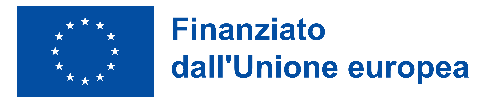 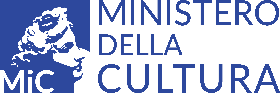 Flow Chart – FLUSSO FINANZIARIO COMPLETO
(IN VIA DI DEFINIZIONE) Per l’Inv. 2.4 - Restauro del patrimonio culturale del Fondo Edifici di Culto – FEC - trasferimento da MEF a Min. Interno
Servizio Centrale PNRR
Approva
Firma ordine prelevamento fondi
Sistema informativo
Creazione automatica accantonamento risorse
Creazione automatica ordine prelevamento fondi
MiC – Unità di Missione
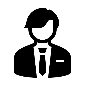 Gestore richiesta erogazione  MiC
Effettua richiesta di erogazione
Versamento della Banca d’Italia sulla contabilità speciale del Ministero dell’Interno
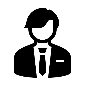 Firma disposizione di pagamento
Firmatario disposizione pagamento MiC
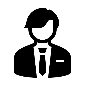 Inserisce dati C.S. Ministero dell’Interno
Gestore disposizione  pagamento MiC
Crea disposizione di pagamento
Sistema informativo
Creazione automatica accantonamento risorse
Creazione automatica ordine prelevamento fondi
Funzionario delegato
Ministero Interno
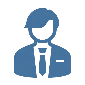 Dettaglio quietanza
Firma ordine prelevamento fondi
Firma disposizione di pagamento
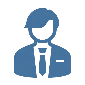 Firmatario disposizione di pagamento
Ministero Interno
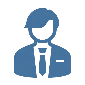 Inserisce dati della C.S./Tesoreria Unica o Conti Correnti dedicati
Gestore disposizione di pagamento
Ministero Interno
Crea disposizione di pagamento
Banca d’Italia
Effettua pagamento
7
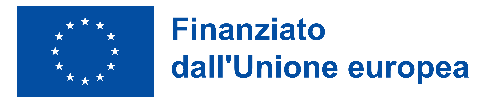 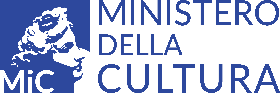 Flow Chart – FLUSSO FINANZIARIO COMPLETO
(IN VIA DI DEFINIZIONE) Per l’Inv. 2.4 - Restauro del patrimonio culturale del Fondo Edifici di Culto – FEC - trasferimento da MEF a Min. Interno
Il Gestore della richiesta di erogazione dell’Unità di Missione MiC provvede ad effettuare le richieste di erogazione a vario titolo (anticipazione, rimborso, saldo) al Servizio Centrale per il PNRR - Ufficio VI, il quale, approvando la richiesta di erogazione, crea nel Sistema informativo, un accantonamento di risorse a disposizione dell’Amministrazione titolare. 
Il Gestore delle disposizione di pagamento dell’Unità di Missione MiC crea la disposizione di pagamento inserendo tutte le informazioni necessarie al trasferimento delle risorse sulla Contabilità Speciale del Ministero dell’Interno per i singoli investimenti.
Il Firmatario della disposizione di pagamento dell’Unità di Missione MiC firma e il sistema informativo crea uno o più ordini di prelevamento fondi, che saranno successivamente firmati dal Servizio Centrale per il PNRR - Ufficio VI.
La Banca d’Italia effettua il versamento sulla Contabilità Speciale del Ministero dell’Interno.
Il Funzionario Delegato del Ministero dell’Interno, incaricato di gestire i fondi versati nella predetta Contabilità Speciale, ricevute le risorse, provvede a dettagliare la quietanza sul sistema informativo creando così una task di accantonamento delle risorse.
Il Gestore delle disposizioni di pagamento del Ministero dell’Interno, provvederà a sua volta alla creazione della disposizione di pagamento e all’inserimento dei dati dei destinatari del trasferimento fondi (Soggetti Attuatori o Soggetti Realizzatori in base a quanto previsto dal circuito finanziario specifico della singola Misura). 
Il Firmatario della disposizione di pagamento del Ministero dell’Interno, provvede alla verifica di tutti i dati inseriti e, in caso di esito positivo, firma la Disposizione di Pagamento.
Il Funzionario Delegato del Ministero dell’Interno, , firma gli ordini di prelevamento fondi
La Banca di Italia effettua il versamento.
Il Soggetto Attuatore paga i Soggetti Realizzatori e carica la documentazione su ReGiS.
La Struttura Attuatrice, verificata la documentazione su ReGiS, rendiconta la spesa e procede con la richiesta di rimborso all’Unità di Missione
L’Unità di Missione inoltra la richiesta di pagamento al Servizio centrale per il PNRR
8
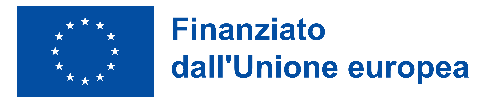 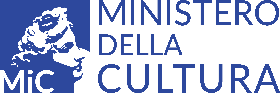 Misura 1. 
Patrimonio culturale per la prossima generazione
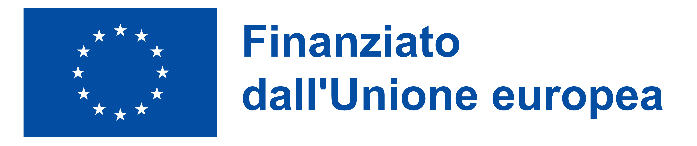 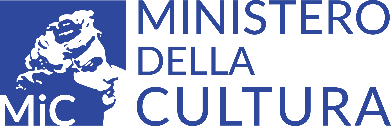 SCHEMA DELLE FUNZIONI OPERATIVE MiC 
1.1.1 – Piano nazionale di digitalizzazione per i beni culturali– 2 mln
Codice intervento PNRRM1C3I1.1.1S
Unità di Missione
Funzionario delegato
Firmatario disposizione di pagamento
STRUTTURA ATTUATRICE
Digital Library
SOGGETTO ATTUATORE
Digital Library
Gestore disposizione di pagamento
SOGGETTO REALIZZATORE/ESECUTORE
Emette fattura
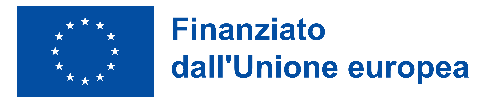 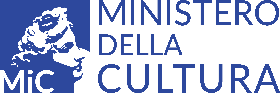 Flow Chart – FLUSSO FINANZIARIO  
1.1.1 – Piano nazionale di digitalizzazione per i beni culturali– 2 mln
Codice intervento PNRRM1C3I1.1.1S
La Banca d’Italia effettua il versamento sulla Contabilità Speciale 6285 su richiesta dell’Unità di Missione. 
Il Funzionario Delegato dell’Unità di Missione MiC, ricevute le risorse sulla Contabilità Speciale dettaglia la quietanza sul sistema informativo creando una task di accantonamento delle risorse.
Il Gestore delle disposizioni di pagamento del Soggetto Attuatore - Digital Library - crea la disposizione di pagamento e inserisce i dati dei Soggetti Realizzatori.
Il Firmatario della disposizione di pagamento della Struttura Attuatrice - Digital Library - provvede alla verifica di tutti i dati inseriti e, in caso di esito positivo, firma la disposizione di pagamento.
Il Funzionario Delegato dell’Unità di Missione MiC firma l’ordine di prelevamento fondi. 
La Banca d’Italia effettua il pagamento ai soggetti realizzatori.
La Struttura Attuatrice, verificato l’esito dei pagamenti su ReGiS, può procedere con la richiesta di rimborso all’Unità di Missione.
Versamento della Banca d’Italia sulla contabilità speciale 6285
Sistema informativo
Creazione automatica accantonamento risorse
Creazione automatica ordine prelevamento fondi
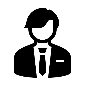 Funzionario delegato – Unità di Missione - MiC
Dettaglio quietanza
Firma ordine prelevamento fondi
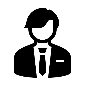 Unità di Missione 
Ministero della Cultura
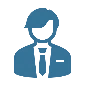 Firmatario disposizione di pagamento – Struttura Attuatrice - Digital Library
Firma disposizione di pagamento
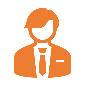 Crea disposizione di pagamento
Inserisce dati soggetti realizzatori
Gestore disposizione di pagamento – Soggetto Attuatore – Digital Library
Banca d’Italia
Effettua pagamento al soggetto realizzatore
11
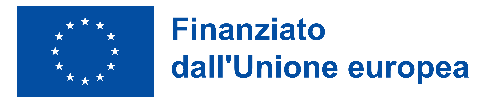 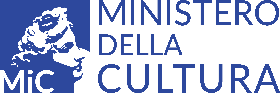 SCHEMA DELLE FUNZIONI OPERATIVE MiC 
1.1.2 – Sistema di certificazione dell’identità digitale per i beni culturali– 16 mln
Codice intervento PNRRM1C3I1.1.2S
Unità di Missione
Funzionario delegato
STRUTTURA ATTUATRICE
Digital Library
Firmatario disposizione di pagamento
SOGGETTO ATTUATORE
Digital Library
Gestore disposizione di pagamento
SOGGETTO REALIZZATORE/ESECUTORE
Emette fattura
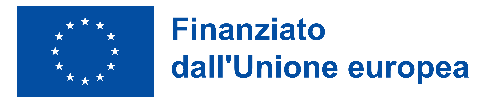 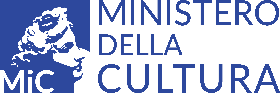 Flow Chart – FLUSSO FINANZIARIO
1.1.2 – Sistema di certificazione dell’identità digitale per i beni culturali– 16 mln
Codice intervento PNRRM1C3I1.1.2S
La Banca d’Italia effettua il versamento sulla Contabilità Speciale 6285 su richiesta dell’Unità di Missione. 
Il Funzionario Delegato dell’Unità di Missione MiC, ricevute le risorse sulla Contabilità Speciale dettaglia la quietanza sul sistema informativo creando una task di accantonamento delle risorse.
Il Gestore delle disposizioni di pagamento del Soggetto Attuatore - Digital Library - crea la disposizione di pagamento e inserisce i dati dei Soggetti Realizzatori.
Il Firmatario della disposizione di pagamento della Struttura Attuatrice - Digital Library - provvede alla verifica di tutti i dati inseriti e, in caso di esito positivo, firma la disposizione di pagamento.
Il Funzionario Delegato dell’Unità di Missione MiC firma l’ordine di prelevamento fondi. 
La Banca d’Italia effettua il pagamento ai soggetti realizzatori.
La Struttura Attuatrice, verificato l’esito dei pagamenti su ReGiS, può procedere con la richiesta di rimborso all’Unità di Missione.
Versamento della Banca d’Italia sulla contabilità speciale 6285
Sistema informativo
Creazione automatica accantonamento risorse
Creazione automatica ordine prelevamento fondi
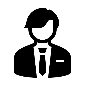 Funzionario delegato – Unità di Missione - MiC
Dettaglio quietanza
Firma ordine prelevamento fondi
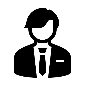 Unità di Missione 
Ministero della Cultura
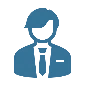 Firmatario disposizione di pagamento – Struttura Attuatrice - Digital Library
Firma disposizione di pagamento
Inserisce dati soggetti realizzatori
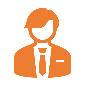 Gestore disposizione di pagamento – Soggetto Attuatore - Digital Library
Crea disposizione di pagamento
Banca d’Italia
Effettua pagamento al soggetto realizzatore
13
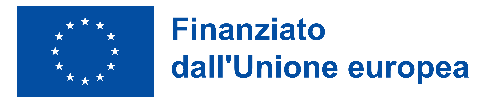 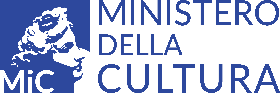 SCHEMA DELLE FUNZIONI OPERATIVE MiC 
1.1.3 – Servizi di infrastruttura cloud – 25 mln
Codice intervento PNRRM1C3I1.1.3S
Unità di Missione
Funzionario delegato
STRUTTURA ATTUATRICE
Digital Library
Firmatario disposizione di pagamento
SOGGETTO ATTUATORE
DG Organizzazione, Responsabile transizione digitale
Gestore disposizione di pagamento
SOGGETTO REALIZZATORE/ESECUTORE
Emette fattura
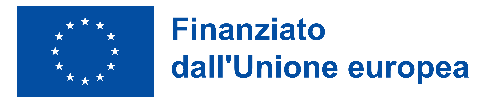 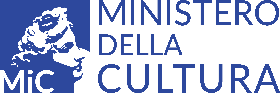 Flow Chart – FLUSSO FINANZIARIO 
1.1.3 – Servizi di infrastruttura cloud – 25 mln
Codice intervento PNRRM1C3I1.1.3S
La Banca d’Italia effettua il versamento sulla Contabilità Speciale 6285 su richiesta dell’Unità di Missione. 
Il Funzionario Delegato dell’Unità di Missione MiC, ricevute le risorse sulla Contabilità Speciale dettaglia la quietanza sul sistema informativo creando una task di accantonamento delle risorse.
Il Gestore delle disposizioni di pagamento del Soggetto Attuatore – DG Organizzazione - crea la disposizione di pagamento e inserisce i dati dei Soggetti Realizzatori. 
Il Firmatario della disposizione di pagamento della Struttura Attuatrice - Digital Library - provvede alla verifica di tutti i dati inseriti e, in caso di esito positivo, firma la disposizione di pagamento.
Il Funzionario Delegato dell’Unità di Missione MiC firma l’ordine di prelevamento fondi. 
La Banca d’Italia effettua il pagamento ai soggetti realizzatori.
La Struttura Attuatrice, verificato l’esito dei pagamenti su ReGiS, può procedere con la richiesta di rimborso all’Unità di Missione.
Versamento della Banca d’Italia sulla contabilità speciale 6285
Sistema informativo
Creazione automatica accantonamento risorse
Creazione automatica ordine prelevamento fondi
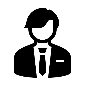 Funzionario delegato – Unità di Missione - MiC
Dettaglio quietanza
Firma ordine prelevamento fondi
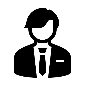 Unità di Missione 
Ministero della Cultura
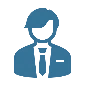 Firmatario disposizione di pagamento – Struttura Attuatrice - Digital Library
Firma disposizione di pagamento
Inserisce dati soggetti realizzatori
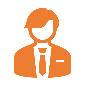 Crea disposizione di pagamento
Gestore disposizione di pagamento – Soggetto Attuatore – DG Organizzazione
Banca d’Italia
Effettua pagamento al soggetto realizzatore
15
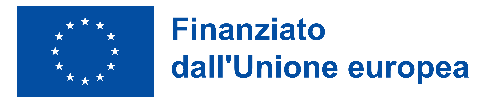 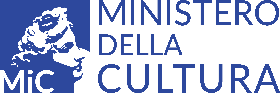 SCHEMA DELLE FUNZIONI OPERATIVE MiC 
1.1.4 – Infrastruttura digitale per il patrimonio culturale – 73 mln
Codice intervento PNRRM1C3I1.1.4S
Unità di Missione
Funzionario delegato
STRUTTURA ATTUATRICE
Digital Library
Firmatario disposizione di pagamento
SOGGETTO ATTUATORE
Digital Library
Gestore disposizione di pagamento
SOGGETTO REALIZZATORE/ESECUTORE
Emette fattura
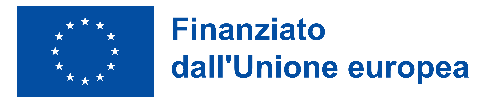 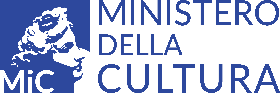 Flow Chart – FLUSSO FINANZIARIO 
1.1.4 – Infrastruttura digitale per il patrimonio culturale – 73 mln
Codice intervento PNRRM1C3I1.1.4S
La Banca d’Italia effettua il versamento sulla Contabilità Speciale 6285 su richiesta dell’Unità di Missione. 
Il Funzionario Delegato dell’Unità di Missione MiC, ricevute le risorse sulla Contabilità Speciale dettaglia la quietanza sul sistema informativo creando una task di accantonamento delle risorse.
Il Gestore delle disposizioni di pagamento del Soggetto Attuatore - Digital Library - crea la disposizione di pagamento e inserisce i dati dei Soggetti Realizzatori.
Il Firmatario della disposizione di pagamento della Struttura Attuatrice - Digital Library - provvede alla verifica di tutti i dati inseriti e, in caso di esito positivo, firma la disposizione di pagamento.
Il Funzionario Delegato dell’Unità di Missione MiC firma l’ordine di prelevamento fondi. 
La Banca d’Italia effettua il pagamento ai soggetti realizzatori.
La Struttura Attuatrice, verificato l’esito dei pagamenti su ReGiS, può procedere con la richiesta di rimborso all’Unità di Missione.
Versamento della Banca d’Italia sulla contabilità speciale 6285
Sistema informativo
Creazione automatica accantonamento risorse
Creazione automatica ordine prelevamento fondi
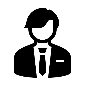 Funzionario delegato – Unità di Missione - MiC
Dettaglio quietanza
Firma ordine prelevamento fondi
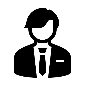 Unità di Missione 
Ministero della Cultura
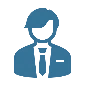 Firma disposizione di pagamento
Firmatario disposizione di pagamento – Struttura Attuatrice- Digital Library
Inserisce dati soggetti realizzatori
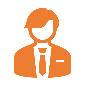 Gestore disposizione di pagamento – Soggetto Attuatore - Digital Library
Crea disposizione di pagamento
Banca d’Italia
Effettua pagamento al soggetto realizzatore
17
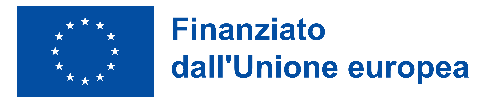 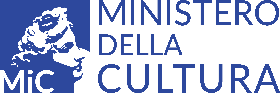 SCHEMA DELLE FUNZIONI OPERATIVE MiC 
1.1.5 – Digitalizzazione – 200 mln
Codice intervento PNRRM1C3I1.1.5S
Unità di Missione
Funzionario delegato
STRUTTURA ATTUATRICE
Digital Library
Firmatario disposizione di pagamento
SOGGETTO ATTUATORE
Digital Library
Gestore disposizione di pagamento
SOGGETTO REALIZZATORE/ESECUTORE
Emette fattura
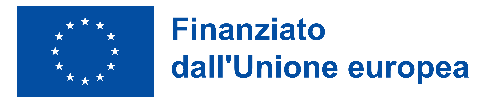 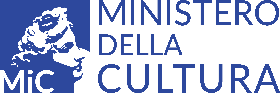 Flow Chart – FLUSSO FINANZIARIO 
1.1.5 – Digitalizzazione – 200 mln
Codice intervento PNRRM1C3I1.1.5S
La Banca d’Italia effettua il versamento sulla Contabilità Speciale 6285 su richiesta dell’Unità di Missione. 
Il Funzionario Delegato dell’Unità di Missione MiC, ricevute le risorse sulla Contabilità Speciale dettaglia la quietanza sul sistema informativo creando una task di accantonamento delle risorse.
Il Gestore delle disposizioni di pagamento del Soggetto Attuatore - Digital Library - crea la disposizione di pagamento e inserisce i dati dei Soggetti Realizzatori.
Il Firmatario della disposizione di pagamento della Struttura Attuatrice - Digital Library - provvede alla verifica di tutti i dati inseriti e, in caso di esito positivo, firma la disposizione di pagamento.
Il Funzionario Delegato dell’Unità di Missione MiC firma l’ordine di prelevamento fondi. 
La Banca d’Italia effettua il pagamento ai soggetti realizzatori.
La Struttura Attuatrice, verificato l’esito dei pagamenti su ReGiS, può procedere con la richiesta di rimborso all’Unità di Missione.
Versamento della Banca d’Italia sulla contabilità speciale 6285
Sistema informativo
Creazione automatica accantonamento risorse
Creazione automatica ordine prelevamento fondi
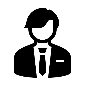 Funzionario delegato – Unità di Missione - MiC
Dettaglio quietanza
Firma ordine prelevamento fondi
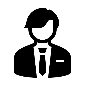 Unità di Missione 
Ministero della Cultura
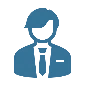 Firmatario disposizione di pagamento – Struttura Attuatrice - Digital Library
Firma disposizione di pagamento
Inserisce dati soggetti realizzatori
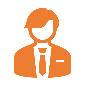 Gestore disposizione di pagamento – Soggetto Attuatore - Digital Library
Crea disposizione di pagamento
Banca d’Italia
Effettua pagamento al soggetto realizzatore
19
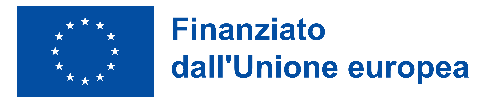 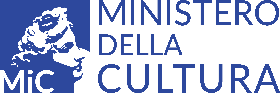 SCHEMA DELLE FUNZIONI OPERATIVE MiC 
1.1.6 – Formazione e miglioramento delle competenze digitali – 20 mln
Codice intervento PNRRM1C3I1.1.6S
Unità di Missione
Funzionario delegato
STRUTTURA ATTUATRICE
Digital Library
Firmatario disposizione di pagamento
SOGGETTO ATTUATORE
Digital Library
Gestore disposizione di pagamento
SOGGETTO REALIZZATORE/ESECUTORE
Emette fattura
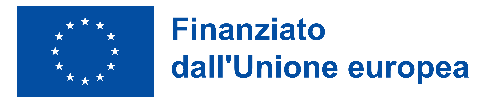 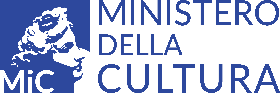 Flow Chart – FLUSSO FINANZIARIO
1.1.6 – Formazione e miglioramento delle competenze digitali – 20 mln
Codice intervento PNRRM1C3I1.1.6S
La Banca d’Italia effettua il versamento sulla Contabilità Speciale 6285 su richiesta dell’Unità di Missione. 
Il Funzionario Delegato dell’Unità di Missione MiC, ricevute le risorse sulla Contabilità Speciale dettaglia la quietanza sul sistema informativo creando una task di accantonamento delle risorse.
Il Gestore delle disposizioni di pagamento del Soggetto Attuatore - Digital Library - crea la disposizione di pagamento e inserisce i dati dei Soggetti Realizzatori.
Il Firmatario della disposizione di pagamento della Struttura Attuatrice - Digital Library - provvede alla verifica di tutti i dati inseriti e, in caso di esito positivo, firma la disposizione di pagamento.
Il Funzionario Delegato dell’Unità di Missione MiC firma l’ordine di prelevamento fondi. 
La Banca d’Italia effettua il pagamento ai soggetti realizzatori.
La Struttura Attuatrice, verificato l’esito dei pagamenti su ReGiS, può procedere con la richiesta di rimborso all’Unità di Missione.
Versamento della Banca d’Italia sulla contabilità speciale 6285
Sistema informativo
Creazione automatica accantonamento risorse
Creazione automatica ordine prelevamento fondi
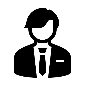 Funzionario delegato – Unità di Missione - MiC
Dettaglio quietanza
Firma ordine prelevamento fondi
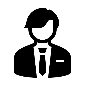 Unità di Missione 
Ministero della Cultura
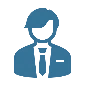 Firmatario disposizione di pagamento – Struttura Attuatrice - Digital Library
Firma disposizione di pagamento
Inserisce dati soggetti realizzatori
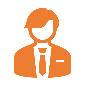 Gestore disposizione di pagamento – Soggetto Attuatore - Digital Library
Crea disposizione di pagamento
Banca d’Italia
Effettua pagamento al soggetto realizzatore
21
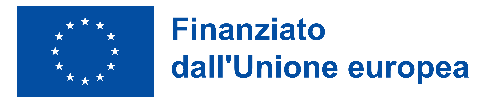 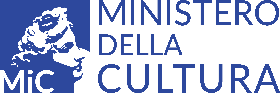 SCHEMA DELLE FUNZIONI OPERATIVE MiC 
1.1.7 – Supporto operativo – 5 mln
Codice intervento PNRRM1C3I1.1.7S
Unità di Missione
Funzionario delegato
STRUTTURA ATTUATRICE
Digital Library
Firmatario disposizione di pagamento
SOGGETTO ATTUATORE
Digital Library
Gestore disposizione di pagamento
SOGGETTO REALIZZATORE/ESECUTORE
Emette fattura
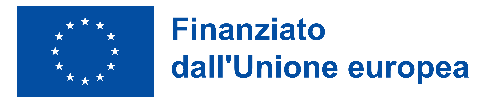 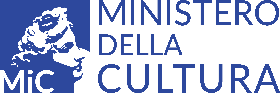 Flow Chart – FLUSSO FINANZIARIO
1.1.7 – Supporto operativo – 5 mln
Codice intervento PNRRM1C3I1.1.7S
La Banca d’Italia effettua il versamento sulla Contabilità Speciale 6285 su richiesta dell’Unità di Missione. 
Il Funzionario Delegato dell’Unità di Missione MiC, ricevute le risorse sulla Contabilità Speciale dettaglia la quietanza sul sistema informativo creando una task di accantonamento delle risorse.
Il Gestore delle disposizioni di pagamento del Soggetto Attuatore - Digital Library - crea la disposizione di pagamento e inserisce i dati dei Soggetti Realizzatori.
Il Firmatario della disposizione di pagamento della Struttura Attuatrice - Digital Library - provvede alla verifica di tutti i dati inseriti e, in caso di esito positivo, firma la disposizione di pagamento.
Il Funzionario Delegato dell’Unità di Missione MiC firma l’ordine di prelevamento fondi. 
La Banca d’Italia effettua il pagamento ai soggetti realizzatori.
La Struttura Attuatrice, verificato l’esito dei pagamenti su ReGiS, può procedere con la richiesta di rimborso all’Unità di Missione.
Versamento della Banca d’Italia sulla contabilità speciale 6285
Sistema informativo
Creazione automatica accantonamento risorse
Creazione automatica ordine prelevamento fondi
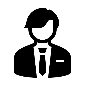 Funzionario delegato – Unità di Missione - MiC
Dettaglio quietanza
Firma ordine prelevamento fondi
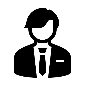 Unità di Missione 
Ministero della Cultura
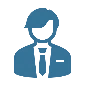 Firmatario disposizione di pagamento – Struttura Attuatrice - Digital Library
Firma disposizione di pagamento
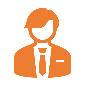 Inserisce dati soggetti realizzatori
Gestore disposizione di pagamento – soggetto attuatore - Digital Library
Crea disposizione di pagamento
Banca d’Italia
Effettua pagamento al soggetto realizzatore
23
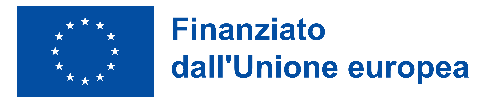 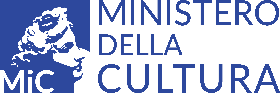 SCHEMA DELLE FUNZIONI OPERATIVE MiC 
1.1.8 – Polo di conservazione digitale – 58 mln
Codice intervento PNRRM1C3I1.1.8S
Unità di Missione
Funzionario delegato
STRUTTURA ATTUATRICE
Digital Library
Firmatario disposizione di pagamento
SOGGETTO ATTUATORE
Archivio Centrale dello Stato
Gestore disposizione di pagamento
SOGGETTO REALIZZATORE/ESECUTORE
Emette fattura
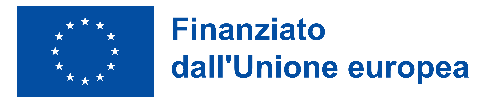 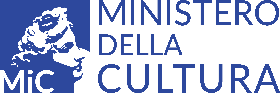 Flow Chart – FLUSSO FINANZIARIO 
1.1.8 – Polo di conservazione digitale – 58 mln
Codice intervento PNRRM1C3I1.1.8S
La Banca d’Italia effettua il versamento sulla Contabilità Speciale 6285 su richiesta dell’Unità di Missione. 
Il Funzionario Delegato dell’Unità di Missione MiC, ricevute le risorse sulla Contabilità Speciale dettaglia la quietanza sul sistema informativo creando una task di accantonamento delle risorse.
Il Gestore delle disposizioni di pagamento del Soggetto Attuatore – Archivio Centrale dello Stato - crea la disposizione di pagamento e inserisce i dati dei Soggetti Realizzatori. 
Il Firmatario della disposizione di pagamento della Struttura Attuatrice - Digital Library - provvede alla verifica di tutti i dati inseriti e, in caso di esito positivo, firma la disposizione di pagamento.
Il Funzionario Delegato dell’Unità di Missione MiC firma l’ordine di prelevamento fondi. 
La Banca d’Italia effettua il pagamento ai soggetti realizzatori.
La Struttura Attuatrice, verificato l’esito dei pagamenti su ReGiS, può procedere con la richiesta di rimborso all’Unità di Missione.
Versamento della Banca d’Italia sulla contabilità speciale 6285
Sistema informativo
Creazione automatica accantonamento risorse
Creazione automatica ordine prelevamento fondi
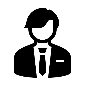 Funzionario delegato – Unità di Missione - MiC
Dettaglio quietanza
Firma ordine prelevamento fondi
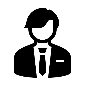 Unità di Missione 
Ministero della Cultura
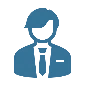 Firmatario disposizione di pagamento – Struttura Attuatrice - Digital Library
Firma disposizione di pagamento
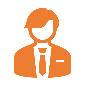 Inserisce dati soggetti realizzatori
Gestore disposizione di pagamento – Soggetto Attuatore – Archivio Centrale dello Stato
Crea disposizione di pagamento
Banca d’Italia
Effettua pagamento al soggetto realizzatore
25
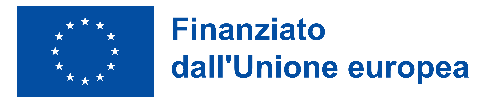 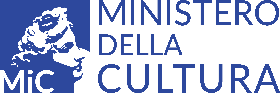 SCHEMA DELLE FUNZIONI OPERATIVE MiC 
1.1.9 – Portale dei procedimenti e dei servizi ai cittadini – 10 mln
Codice intervento PNRRM1C3I1.1.9S
Unità di Missione
Funzionario delegato
STRUTTURA ATTUATRICE
Digital Library
Firmatario disposizione di pagamento
SOGGETTO ATTUATORE
DG Organizzazione
Gestore disposizione di pagamento
SOGGETTO REALIZZATORE/ESECUTORE
Emette fattura
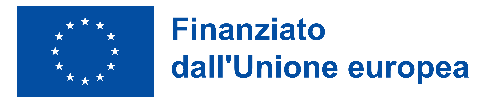 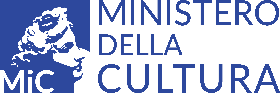 Flow Chart – FLUSSO FINANZIARIO 
1.1.9 – Portale dei procedimenti e dei servizi ai cittadini – 10 mln
Codice intervento PNRRM1C3I1.1.9S
La Banca d’Italia effettua il versamento sulla Contabilità Speciale 6285 su richiesta dell’Unità di Missione. 
Il Funzionario Delegato dell’Unità di Missione MiC, ricevute le risorse sulla Contabilità Speciale dettaglia la quietanza sul sistema informativo creando una task di accantonamento delle risorse.
Il Gestore delle disposizioni di pagamento del Soggetto Attuatore - DG Organizzazione - crea la disposizione di pagamento e inserisce i dati dei Soggetti Realizzatori.
Il Firmatario della disposizione di pagamento della Struttura Attuatrice - Digital Library - provvede alla verifica di tutti i dati inseriti e, in caso di esito positivo, firma la disposizione di pagamento.
Il Funzionario Delegato dell’Unità di Missione MiC firma l’ordine di prelevamento fondi. 
La Banca d’Italia effettua il pagamento ai soggetti realizzatori.
La Struttura Attuatrice, verificato l’esito dei pagamenti su ReGiS, può procedere con la richiesta di rimborso all’Unità di Missione.
Versamento della Banca d’Italia sulla contabilità speciale 6285
Sistema informativo
Creazione automatica accantonamento risorse
Creazione automatica ordine prelevamento fondi
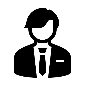 Funzionario delegato – Unità di Missione - MiC
Dettaglio quietanza
Firma ordine prelevamento fondi
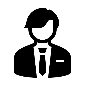 Unità di Missione 
Ministero della Cultura
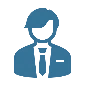 Firmatario disposizione di pagamento – Struttura Attuatrice - Digital Library
Firma disposizione di pagamento
Inserisce dati soggetti realizzatori
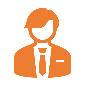 Crea disposizione di pagamento
Gestore disposizione di pagamento – Soggetto Attuatore – DG Organizzazione
Banca d’Italia
Effettua pagamento al soggetto realizzatore
27
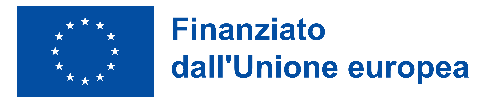 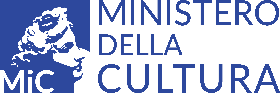 SCHEMA DELLE FUNZIONI OPERATIVE MiC 
1.1.10 - Piattaforme di accesso integrata della Digital Library – 36 mln
Codice intervento PNRRM1C3I1.1.10S
Unità di Missione
Funzionario delegato
STRUTTURA ATTUATRICE
Digital Library
Firmatario disposizione di pagamento
SOGGETTO ATTUATORE
Digital Library
Gestore disposizione di pagamento
SOGGETTO REALIZZATORE/ESECUTORE
Emette fattura
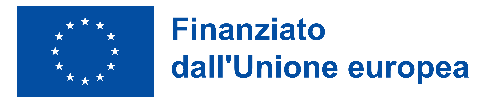 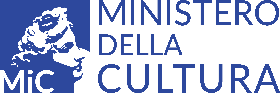 Flow Chart – FLUSSO FINANZIARIO 
1.1.10 - Piattaforme di accesso integrata della Digital Library – 36 mln
Codice intervento PNRRM1C3I1.1.10S
La Banca d’Italia effettua il versamento sulla Contabilità Speciale 6285 su richiesta dell’Unità di Missione. 
Il Funzionario Delegato dell’Unità di Missione MiC, ricevute le risorse sulla Contabilità Speciale dettaglia la quietanza sul sistema informativo creando una task di accantonamento delle risorse.
Il Gestore delle disposizioni di pagamento del Soggetto Attuatore - Digital Library - crea la disposizione di pagamento e inserisce i dati dei Soggetti Realizzatori.
Il Firmatario della disposizione di pagamento della Struttura Attuatrice - Digital Library - provvede alla verifica di tutti i dati inseriti e, in caso di esito positivo, firma la disposizione di pagamento.
Il Funzionario Delegato dell’Unità di Missione MiC firma l’ordine di prelevamento fondi. 
La Banca d’Italia effettua il pagamento ai soggetti realizzatori.
La Struttura Attuatrice, verificato l’esito dei pagamenti su ReGiS, può procedere con la richiesta di rimborso all’Unità di Missione.
Versamento della Banca d’Italia sulla contabilità speciale 6285
Sistema informativo
Creazione automatica accantonamento risorse
Creazione automatica ordine prelevamento fondi
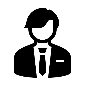 Funzionario delegato – Unità di Missione - MiC
Dettaglio quietanza
Firma ordine prelevamento fondi
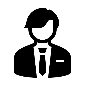 Unità di Missione 
Ministero della Cultura
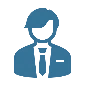 Firmatario disposizione di pagamento – Struttura Attuatrice - Digital Library
Firma disposizione di pagamento
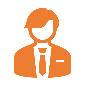 Inserisce dati soggetti realizzatori
Gestore disposizione di pagamento – Soggetto Attuatore - Digital Library
Crea disposizione di pagamento
Banca d’Italia
Effettua pagamento al soggetto realizzatore
29
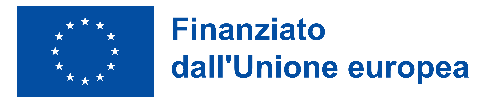 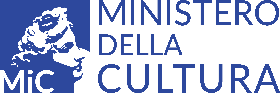 SCHEMA DELLE FUNZIONI OPERATIVE MiC 
1.1.11 – Piattaforma di co-creazione e crowdsourcing – 10 mln
Codice intervento PNRRM1C3I1.1.11S
Unità di Missione
Funzionario delegato
STRUTTURA ATTUATRICE
Digital Library
Firmatario disposizione di pagamento
SOGGETTO ATTUATORE
Digital Library
Gestore disposizione di pagamento
SOGGETTO REALIZZATORE/ESECUTORE
Emette fattura
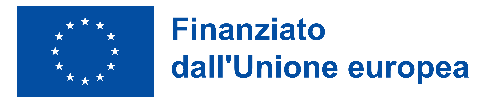 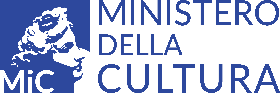 Flow Chart – FLUSSO FINANZIARIO 
1.1.11 – Piattaforma di co-creazione e crowdsourcing – 10 mln
Codice intervento PNRRM1C3I1.1.11S
La Banca d’Italia effettua il versamento sulla Contabilità Speciale 6285 su richiesta dell’Unità di Missione. 
Il Funzionario Delegato dell’Unità di Missione MiC, ricevute le risorse sulla Contabilità Speciale dettaglia la quietanza sul sistema informativo creando una task di accantonamento delle risorse.
Il Gestore delle disposizioni di pagamento del Soggetto Attuatore - Digital Library - crea la disposizione di pagamento e inserisce i dati dei Soggetti Realizzatori.
Il Firmatario della disposizione di pagamento della Struttura Attuatrice - Digital Library - provvede alla verifica di tutti i dati inseriti e, in caso di esito positivo, firma la disposizione di pagamento.
Il Funzionario Delegato dell’Unità di Missione MiC firma l’ordine di prelevamento fondi. 
La Banca d’Italia effettua il pagamento ai soggetti realizzatori.
La Struttura Attuatrice, verificato l’esito dei pagamenti su ReGiS, può procedere con la richiesta di rimborso all’Unità di Missione.
Versamento della Banca d’Italia sulla contabilità speciale 6285
Sistema informativo
Creazione automatica accantonamento risorse
Creazione automatica ordine prelevamento fondi
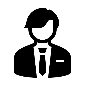 Funzionario delegato – Unità di Missione - MiC
Dettaglio quietanza
Firma ordine prelevamento fondi
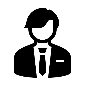 Unità di Missione 
Ministero della Cultura
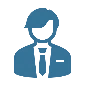 Firmatario disposizione di pagamento – Struttura Attuatrice - Digital Library
Firma disposizione di pagamento
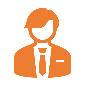 Inserisce dati soggetti realizzatori
Gestore disposizione di pagamento – Soggetto Attuatore - Digital Library
Crea disposizione di pagamento
Banca d’Italia
Effettua pagamento al soggetto realizzatore
31
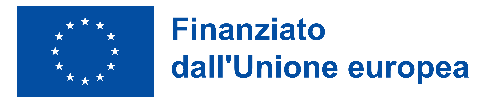 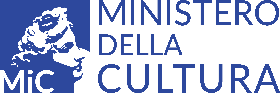 SCHEMA DELLE FUNZIONI OPERATIVE MiC 
1.1.12 – Piattaforma di servizi digitali per sviluppatori e imprese digitali – 45 mln
Codice intervento PNRRM1C3I1.1.12S
Unità di Missione
Funzionario delegato
Firmatario disposizione di pagamento
STRUTTURA ATTUATRICE
Digital Library
SOGGETTO ATTUATORE
Digital Library
Gestore disposizione di pagamento
SOGGETTO REALIZZATORE/ESECUTORE
Emette fattura
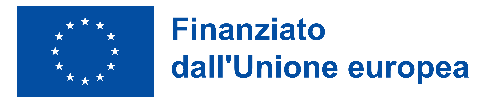 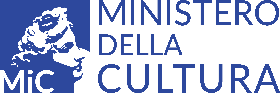 Flow Chart – FLUSSO FINANZIARIO
1.1.12 – Piattaforma di servizi digitali per sviluppatori e imprese digitali – 45 mln
Codice intervento PNRRM1C3I1.1.12S
La Banca d’Italia effettua il versamento sulla Contabilità Speciale 6285 su richiesta dell’Unità di Missione. 
Il Funzionario Delegato dell’Unità di Missione MiC, ricevute le risorse sulla Contabilità Speciale dettaglia la quietanza sul sistema informativo creando una task di accantonamento delle risorse.
Il Gestore delle disposizioni di pagamento del Soggetto Attuatore - Digital Library - crea la disposizione di pagamento e inserisce i dati dei Soggetti Realizzatori.
Il Firmatario della disposizione di pagamento della Struttura Attuatrice - Digital Library - provvede alla verifica di tutti i dati inseriti e, in caso di esito positivo, firma la disposizione di pagamento.
Il Funzionario Delegato dell’Unità di Missione MiC firma l’ordine di prelevamento fondi. 
La Banca d’Italia effettua il pagamento ai soggetti realizzatori.
La Struttura Attuatrice, verificato l’esito dei pagamenti su ReGiS, può procedere con la richiesta di rimborso all’Unità di Missione.
Versamento della Banca d’Italia sulla contabilità speciale 6285
Sistema informativo
Creazione automatica accantonamento risorse
Creazione automatica ordine prelevamento fondi
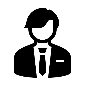 Funzionario delegato – Unità di Missione - MiC
Dettaglio quietanza
Firma ordine prelevamento fondi
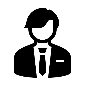 Unità di Missione 
Ministero della Cultura
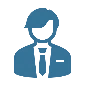 Firmatario disposizione di pagamento – Struttura Attuatrice - Digital Library
Firma disposizione di pagamento
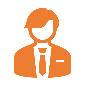 Inserisce dati soggetti realizzatori
Gestore disposizione di pagamento – Soggetto Attuatore - Digital Library
Crea disposizione di pagamento
Banca d’Italia
Effettua pagamento al soggetto realizzatore
33
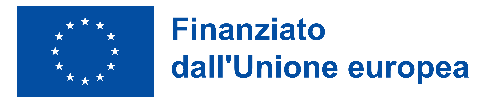 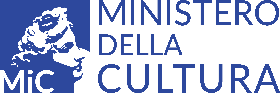 SCHEMA DELLE FUNZIONI OPERATIVE MiC 
1.2 – Rimozione delle barriere fisiche e cognitive in Musei, Biblioteche e Archivi – 300 mln
Codice intervento PNRRM1C3I1.2S
Unità di Missione
STRUTTURA ATTUATRICE
DG Musei
Inv. 1.2
Musei, Archivi, Biblioteche Statali
SOGGETTO ATTUATORE
Direzioni Museali/Musei Autonomi/Segretariati Regionali MIC
SOGGETTO REALIZZATORE/ESECUTORE
Emette fattura
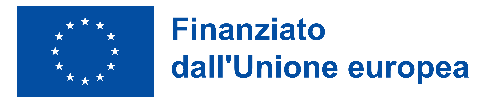 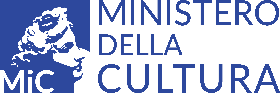 Flow Chart – FLUSSO FINANZIARIO  
1.2 – Rimozione delle barriere fisiche e cognitive in Musei, Biblioteche e Archivi – 300 mln
Codice intervento PNRRM1C3I1.2S
Il Servizio Centrale per il PNRR approva la richiesta di pagamento pervenuta dall’Unità di Missione e la Banca d’Italia effettua il trasferimento fondi sulla Contabilità Speciale 6285 PNRR-MINISTERO DELLA CULTURA. 
Il Funzionario Delegato dell’Unità di Missione MiC, ricevute le risorse sulla Contabilità Speciale crea una task di accantonamento delle risorse.
Il Gestore delle disposizioni di pagamento dell’Unità di Missione MIC crea la disposizione di pagamento ed inserisce i dati del Soggetto Attuatore. 
Il Firmatario della disposizione di pagamento dell’Unità di Missione MIC provvede alla verifica di tutti i dati inseriti e firma la disposizione di pagamento.
Il Funzionario Delegato dell’Unità di Missione MiC firma l’ordine di prelevamento fondi e la Banca d’Italia effettua il trasferimento fondi al Soggetto Attuatore
Il Soggetto Attuatore provvede a pagare i Soggetti Realizzatori e a caricare la documentazione su ReGiS.
La Struttura Attuatrice, verificata la documentazione su ReGiS, rendiconta la spesa e procede con la richiesta di rimborso all’Unità di Missione
L’Unità di Missione inoltra la richiesta di pagamento al Servizio Centrale per il PNRR.
Rendiconto e domanda di rimborso
Richiesta di pagamento
Inserimento documentazione contabile su RegiS
Giustificativi di spesa
Unità di Missione
Servizio Centrale per il PNRR
Soggetto Realizzatore
Struttura Attuatrice
Soggetto Attuatore
Trasferimento fondi
Pagamenti
Trasferimento fondi
35
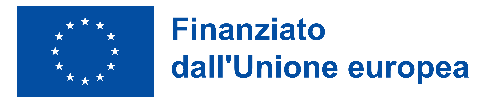 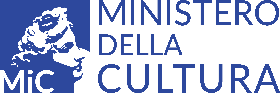 SCHEMA DELLE FUNZIONI OPERATIVE MiC 
1.2 – Rimozione delle barriere fisiche e cognitive in Musei, Biblioteche e Archivi – 300 mln
Codice intervento PNRRM1C3I1.2S
Unità di Missione
STRUTTURA ATTUATRICE
DG Musei
Inv. 1.2
Musei, Archivi, Biblioteche pubblici non statali
SOGGETTO ATTUATORE
Soggetti pubblici individuati dal bando
SOGGETTO REALIZZATORE/ESECUTORE
Emette fattura
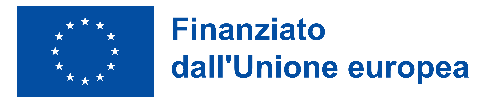 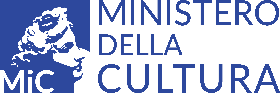 Flow Chart – FLUSSO FINANZIARIO  
1.2 – Rimozione delle barriere fisiche e cognitive in Musei, Biblioteche e Archivi – 300 mln
Codice intervento PNRRM1C3I1.2S
Il Servizio Centrale per il PNRR approva la richiesta di pagamento pervenuta dall’Unità di Missione e la Banca d’Italia effettua il trasferimento fondi sulla Contabilità Speciale 6285 PNRR-MINISTERO DELLA CULTURA. 
Il Funzionario Delegato dell’Unità di Missione MiC, ricevute le risorse sulla Contabilità Speciale crea una task di accantonamento delle risorse.
Il Gestore delle disposizioni di pagamento dell’Unità di Missione MIC crea la disposizione di pagamento ed inserisce i dati del Soggetto Attuatore. 
Il Firmatario della disposizione di pagamento dell’Unità di Missione MIC provvede alla verifica di tutti i dati inseriti e firma la disposizione di pagamento.
Il Funzionario Delegato dell’Unità di Missione MiC firma l’ordine di prelevamento fondi e la Banca d’Italia effettua il trasferimento fondi al Soggetto Attuatore
Il Soggetto Attuatore provvede a pagare i Soggetti Realizzatori e a caricare la documentazione su ReGiS.
La Struttura Attuatrice, verificata la documentazione su ReGiS, rendiconta la spesa e procede con la richiesta di rimborso all’Unità di Missione
L’Unità di Missione inoltra la richiesta di pagamento al Servizio Centrale per il PNRR.
Rendiconto e domanda di rimborso
Richiesta di pagamento
Inserimento documentazione contabile su RegiS
Giustificativi di spesa
Unità di Missione
Servizio Centrale per il PNRR
Soggetto Realizzatore
Struttura Attuatrice
Soggetto Attuatore
Trasferimento fondi
Pagamenti
Trasferimento fondi
37
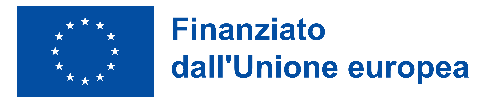 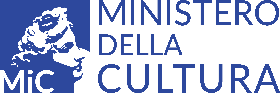 SCHEMA DELLE FUNZIONI OPERATIVE MiC 
1.2 – Rimozione delle barriere fisiche e cognitive in Musei, Biblioteche e Archivi – 300 mln
Codice intervento PNRRM1C3I1.2S
Unità di Missione
STRUTTURA ATTUATRICE
DG Musei
Inv. 1.2
Musei, Archivi, Biblioteche Privati
SOGGETTO ATTUATORE
Privati
SOGGETTO REALIZZATORE/ESECUTORE
Emette fattura
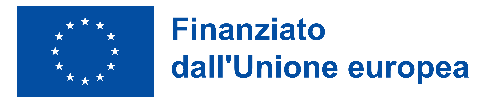 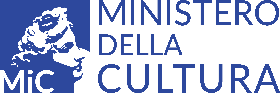 Flow Chart – FLUSSO FINANZIARIO 
1.2 – Rimozione delle barriere fisiche e cognitive in Musei, Biblioteche e Archivi – 300 mln
Codice intervento PNRRM1C3I1.2S
Il Servizio Centrale per il PNRR approva la richiesta di pagamento pervenuta dall’Unità di Missione e la Banca d’Italia effettua il trasferimento fondi sulla Contabilità Speciale 6285 PNRR-MINISTERO DELLA CULTURA. 
Il Funzionario Delegato dell’Unità di Missione MiC, ricevute le risorse sulla Contabilità Speciale crea una task di accantonamento delle risorse.
Il Gestore delle disposizioni di pagamento dell’Unità di Missione MIC crea la disposizione di pagamento ed inserisce i dati del Soggetto Attuatore. 
Il Firmatario della disposizione di pagamento dell’Unità di Missione MIC provvede alla verifica di tutti i dati inseriti e firma la disposizione di pagamento.
Il Funzionario Delegato dell’Unità di Missione MiC firma l’ordine di prelevamento fondi e la Banca d’Italia effettua il trasferimento fondi al Soggetto Attuatore
Il Soggetto Attuatore provvede a pagare i Soggetti Realizzatori e a caricare la documentazione su ReGiS.
La Struttura Attuatrice, verificata la documentazione su ReGiS, rendiconta la spesa e procede con la richiesta di rimborso all’Unità di Missione
L’Unità di Missione inoltra la richiesta di pagamento al Servizio Centrale per il PNRR.
Rendiconto e domanda di rimborso
Richiesta di pagamento
Inserimento documentazione contabile su RegiS
Giustificativi di spesa
Unità di Missione
Servizio Centrale per il PNRR
Soggetto Realizzatore
Struttura Attuatrice
Soggetto Attuatore
Trasferimento fondi
Pagamenti
Trasferimento fondi
39
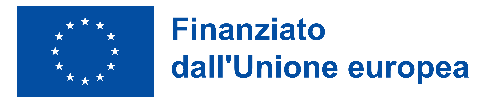 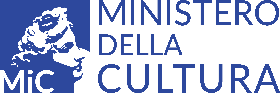 SCHEMA DELLE FUNZIONI OPERATIVE MiC 
1.3 – Migliorare l’efficienza energetica di cinema, teatri e musei – 300 mln
Codice intervento PNRRM1C3I1.3S
Unità di Missione
STRUTTURA ATTUATRICE
DG Spettacolo
Inv. 1.3
Cinema e Teatri – 200 mln
SOGGETTO ATTUATORE
Proprietario/Gestore di Cinema/Teatro
SOGGETTO REALIZZATORE/ESECUTORE
Emette fattura
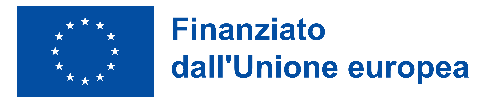 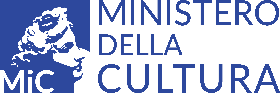 Flow Chart – FLUSSO FINANZIARIO  
1.3 – Migliorare l’efficienza energetica di cinema, teatri e musei – 300 mln
Codice intervento PNRRM1C3I1.3S
Il Servizio Centrale per il PNRR approva la richiesta di pagamento pervenuta dall’Unità di Missione e la Banca d’Italia effettua il trasferimento fondi sulla Contabilità Speciale 6285 PNRR-MINISTERO DELLA CULTURA. 
Il Funzionario Delegato dell’Unità di Missione MiC, ricevute le risorse sulla Contabilità Speciale crea una task di accantonamento delle risorse.
Il Gestore delle disposizioni di pagamento dell’Unità di Missione MIC crea la disposizione di pagamento ed inserisce i dati del Soggetto Attuatore. 
Il Firmatario della disposizione di pagamento dell’Unità di Missione MIC provvede alla verifica di tutti i dati inseriti e firma la disposizione di pagamento.
Il Funzionario Delegato dell’Unità di Missione MiC firma l’ordine di prelevamento fondi e la Banca d’Italia effettua il trasferimento fondi al Soggetto Attuatore
Il Soggetto Attuatore provvede a pagare i Soggetti Realizzatori e a caricare la documentazione su ReGiS.
La Struttura Attuatrice, verificata la documentazione su ReGiS, rendiconta la spesa e procede con la richiesta di rimborso all’Unità di Missione
L’Unità di Missione inoltra la richiesta di pagamento al Servizio Centrale per il PNRR.
Rendiconto e domanda di rimborso
Richiesta di pagamento
Inserimento documentazione contabile su RegiS
Giustificativi di spesa
Unità di Missione
Servizio centrale per il PNRR
Soggetto Realizzatore
Struttura Attuatrice
Soggetto Attuatore
Trasferimento fondi
Pagamenti
Trasferimento fondi
41
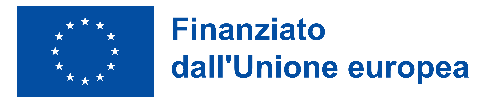 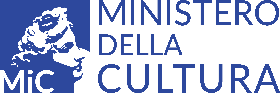 SCHEMA DELLE FUNZIONI OPERATIVE MiC 
1.3 – Migliorare l’efficienza energetica di cinema, teatri e musei – 300 mln
Codice intervento PNRRM1C3I1.3S
Unità di Missione
STRUTTURA ATTUATRICE
DG Musei
Inv. 1.3
Musei statali – 100 mln
SOGGETTO ATTUATORE
Direzioni Museali/Musei Autonomi
SOGGETTO REALIZZATORE/ESECUTORE
Emette fattura
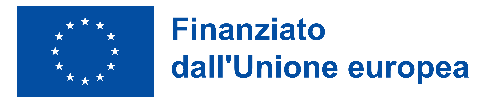 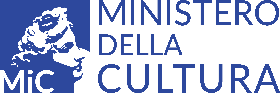 Flow Chart – FLUSSO FINANZIARIO
1.3 – Migliorare l’efficienza energetica di cinema, teatri e musei – 300 mln
Codice intervento PNRRM1C3I1.3S
Il Servizio Centrale per il PNRR approva la richiesta di pagamento pervenuta dall’Unità di Missione e la Banca d’Italia effettua il trasferimento fondi sulla Contabilità Speciale 6285 PNRR-MINISTERO DELLA CULTURA. 
Il Funzionario Delegato dell’Unità di Missione MiC, ricevute le risorse sulla Contabilità Speciale crea una task di accantonamento delle risorse.
Il Gestore delle disposizioni di pagamento dell’Unità di Missione MIC crea la disposizione di pagamento ed inserisce i dati del Soggetto Attuatore. 
Il Firmatario della disposizione di pagamento dell’Unità di Missione MIC provvede alla verifica di tutti i dati inseriti e firma la disposizione di pagamento.
Il Funzionario Delegato dell’Unità di Missione MiC firma l’ordine di prelevamento fondi e la Banca d’Italia effettua il trasferimento fondi al Soggetto Attuatore
Il Soggetto Attuatore provvede a pagare i Soggetti Realizzatori e a caricare la documentazione su ReGiS.
La Struttura Attuatrice, verificata la documentazione su ReGiS, rendiconta la spesa e procede con la richiesta di rimborso all’Unità di Missione
L’Unità di Missione inoltra la richiesta di pagamento al Servizio Centrale per il PNRR.
Rendiconto e domanda di rimborso
Richiesta di pagamento
Inserimento documentazione contabile su RegiS
Giustificativi di spesa
Unità di Missione
Servizio centrale per il PNRR
Soggetto Realizzatore
Struttura Attuatrice
Soggetto Attuatore
Trasferimento fondi
Pagamenti
Trasferimento fondi
43
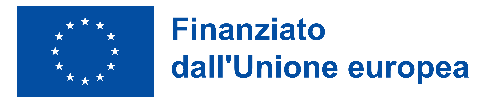 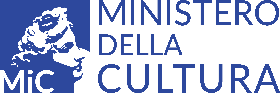 Misura 2. 
Rigenerazione di piccoli siti culturali, patrimonio culturale religioso e rurale
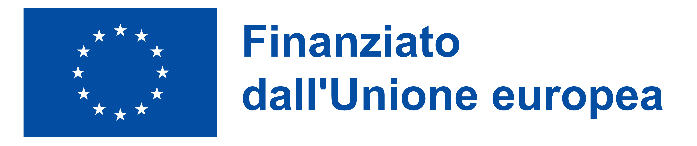 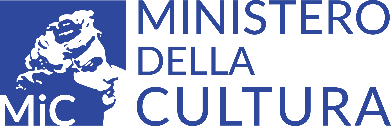 SCHEMA DELLE FUNZIONI OPERATIVE MiC 
2.1: Attrattività dei borghi - 1020 mln
Codice intervento PNRRM1C3I2.1P
Unità di Missione
STRUTTURA ATTUATRICE
MiC – Segretariato Generale – Servizio VIII
Inv. 2.1
Borghi – 800 mln
SOGGETTO ATTUATORE
Comuni
SOGGETTO REALIZZATORE/ESECUTORE
Emette fattura
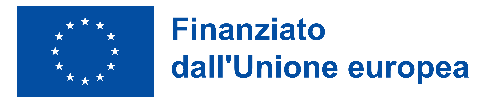 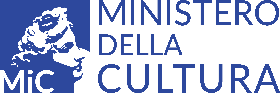 Flow Chart – FLUSSO FINANZIARIO
2.1: Attrattività dei borghi - 1020 mln
Codice intervento PNRRM1C3I2.1P
Il Servizio Centrale per il PNRR approva la richiesta di pagamento pervenuta dall’Unità di Missione e la Banca d’Italia effettua il trasferimento fondi sulla Contabilità Speciale 6285 PNRR-MINISTERO DELLA CULTURA. 
Il Funzionario Delegato dell’Unità di Missione MiC, ricevute le risorse sulla Contabilità Speciale crea una task di accantonamento delle risorse.
Il Gestore delle disposizioni di pagamento dell’Unità di Missione MIC crea la disposizione di pagamento ed inserisce i dati del Soggetto Attuatore. 
Il Firmatario della disposizione di pagamento dell’Unità di Missione MIC provvede alla verifica di tutti i dati inseriti e firma la disposizione di pagamento.
Il Funzionario Delegato dell’Unità di Missione MiC firma l’ordine di prelevamento fondi e la Banca d’Italia effettua il trasferimento fondi al Soggetto Attuatore
Il Soggetto Attuatore provvede a pagare i Soggetti Realizzatori e a caricare la documentazione su ReGiS.
La Struttura Attuatrice, verificata la documentazione su ReGiS, rendiconta la spesa e procede con la richiesta di rimborso all’Unità di Missione
L’Unità di Missione inoltra la richiesta di pagamento al Servizio Centrale per il PNRR.
Rendiconto e domanda di rimborso
Richiesta di pagamento
Inserimento documentazione contabile su RegiS
Giustificativi di spesa
Unità di Missione
Servizio centrale per il PNRR
Soggetto Realizzatore
Struttura Attuatrice
Soggetto Attuatore
Trasferimento fondi
Pagamenti
Trasferimento fondi
46
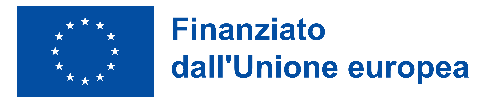 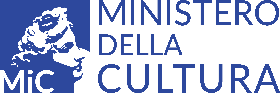 SCHEMA DELLE FUNZIONI OPERATIVE MiC 
2.1: Attrattività dei borghi - 1020 mln
Codice intervento PNRRM1C3I2.1P
Unità di Missione
STRUTTURA ATTUATRICE
MiC – Segretariato Generale – Servizio VIII
Inv. 2.1
Incentivi alle imprese – 200 mln
SOGGETTO ATTUATORE
Ente gestore incentivi alle imprese da individuare
SOGGETTO REALIZZATORE/ESECUTORE
Emette fattura
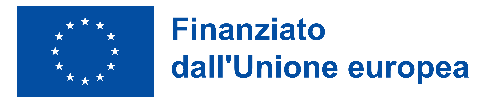 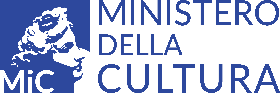 Flow Chart – FLUSSO FINANZIARIO
2.1: Attrattività dei borghi - 1020 mln
Codice intervento PNRRM1C3I2.1P
Il Servizio Centrale per il PNRR approva la richiesta di pagamento pervenuta dall’Unità di Missione e la Banca d’Italia effettua il trasferimento fondi sulla Contabilità Speciale 6285 PNRR-MINISTERO DELLA CULTURA. 
Il Funzionario Delegato dell’Unità di Missione MiC, ricevute le risorse sulla Contabilità Speciale crea una task di accantonamento delle risorse.
Il Gestore delle disposizioni di pagamento dell’Unità di Missione MIC crea la disposizione di pagamento ed inserisce i dati del Soggetto Attuatore. 
Il Firmatario della disposizione di pagamento dell’Unità di Missione MIC provvede alla verifica di tutti i dati inseriti e firma la disposizione di pagamento.
Il Funzionario Delegato dell’Unità di Missione MiC firma l’ordine di prelevamento fondi e la Banca d’Italia effettua il trasferimento fondi al Soggetto Attuatore
Il Soggetto Attuatore provvede a pagare i Soggetti Realizzatori e a caricare la documentazione su ReGiS.
La Struttura Attuatrice, verificata la documentazione su ReGiS, rendiconta la spesa e procede con la richiesta di rimborso all’Unità di Missione
L’Unità di Missione inoltra la richiesta di pagamento al Servizio Centrale per il PNRR.
Rendiconto e domanda di rimborso
Richiesta di pagamento
Inserimento documentazione contabile su RegiS
Giustificativi di spesa
Unità di Missione
Servizio centrale per il PNRR
Soggetto Realizzatore
Struttura Attuatrice
Soggetto Attuatore
Trasferimento fondi
Pagamenti
Trasferimento fondi
48
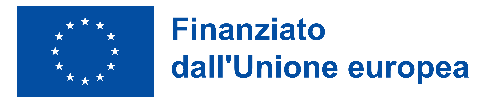 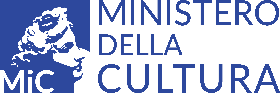 SCHEMA DELLE FUNZIONI OPERATIVE MiC 
2.1: Attrattività dei borghi - 1020 mln
Codice intervento PNRRM1C3I2.1P
MAECI
Funzionario delegato
STRUTTURA ATTUATRICE
MAECI
Firmatario disposizione di pagamento
Inv. 2.1
Turismo delle Radici - 20 mln - MAECI
SOGGETTO ATTUATORE
MAECI
Gestore disposizione di pagamento
SOGGETTO REALIZZATORE/ESECUTORE
Emette fattura
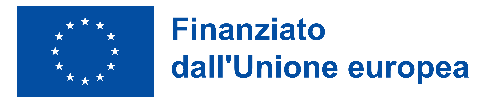 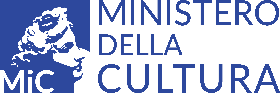 Flow Chart – FLUSSO FINANZIARIO
2.1: Attrattività dei borghi - 1020 mln
Codice intervento PNRRM1C3I2.1P
L’Unità di Missione crea la disposizione di pagamento nei confronti della Contabilità Speciale del MAECI e la Banca d’Italia provvede al trasferimento fondi. 
Il Funzionario Delegato del MAECI, ricevute le risorse sulla Contabilità Speciale dettaglia la quietanza sul sistema informativo creando una task di accantonamento delle risorse.
Il Gestore delle disposizioni di pagamento del Soggetto Attuatore – MAECI  - crea la disposizione di pagamento e inserisce i dati dei Soggetti Realizzatori. 
Il Firmatario della disposizione di pagamento della Struttura Attuatrice – MAECI - provvede alla verifica di tutti i dati inseriti e, in caso di esito positivo, firma la disposizione di pagamento.
Il Funzionario Delegato del MAECI firma l’ordine di prelevamento fondi. 
La Banca d’Italia effettua il pagamento ai Soggetti Realizzatori.
La Struttura Attuatrice, verificato l’esito dei pagamenti su ReGiS, può procedere con la rendicontazione e la richiesta di rimborso all’Unità di Missione.
Versamento della Banca d’Italia sulla contabilità speciale MAECI
Sistema informativo
Creazione automatica accantonamento risorse
Creazione automatica ordine prelevamento fondi
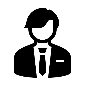 Funzionario Delegato –MAECI
Dettaglio quietanza
Firma ordine prelevamento fondi
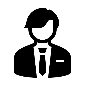 Unità di Missione 
Ministero della Cultura
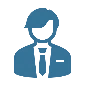 Firmatario disposizione di pagamento – Struttura Attuatrice - MAECI
Firma disposizione di pagamento
Inserisce dati soggetto realizzatore
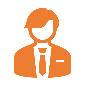 Crea disposizione di pagamento
Gestore disposizione di pagamento – Soggetto Attuatore – MAECI
Banca d’Italia
Effettua pagamento al soggetto realizzatore
50
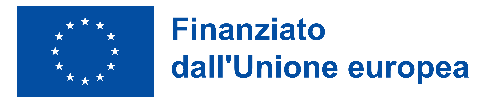 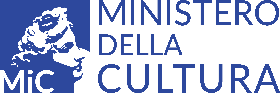 SCHEMA DELLE FUNZIONI OPERATIVE MiC 
2.2 – Tutela e valorizzazione dell’architettura e del paesaggio rurale – 600 mln
Codice intervento PNRRM1C3I2.2P
Unità di Missione
STRUTTURA ATTUATRICE
MiC – Segretariato Generale – Servizio VIII
Inv. 2.2
Recupero conservativo e funzionale – 590 mln
SOGGETTO ATTUATORE
Regioni
SOGGETTO REALIZZATORE/ESECUTORE
Emette fattura
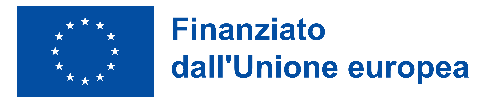 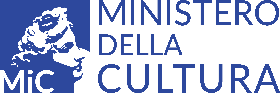 Flow Chart – FLUSSO FINANZIARIO
2.2 – Tutela e valorizzazione dell’architettura e del paesaggio rurale – 600 mln
Codice intervento PNRRM1C3I2.2P
Il Servizio Centrale per il PNRR approva la richiesta di pagamento pervenuta dall’Unità di Missione e la Banca d’Italia effettua il trasferimento fondi sulla Contabilità Speciale 6285 PNRR-MINISTERO DELLA CULTURA. 
Il Funzionario Delegato dell’Unità di Missione MiC, ricevute le risorse sulla Contabilità Speciale crea una task di accantonamento delle risorse.
Il Gestore delle disposizioni di pagamento dell’Unità di Missione MIC crea la disposizione di pagamento ed inserisce i dati del Soggetto Attuatore. 
Il Firmatario della disposizione di pagamento dell’Unità di Missione MIC provvede alla verifica di tutti i dati inseriti e firma la disposizione di pagamento.
Il Funzionario Delegato dell’Unità di Missione MiC firma l’ordine di prelevamento fondi e la Banca d’Italia effettua il trasferimento fondi al Soggetto Attuatore
Il Soggetto Attuatore provvede a pagare i Soggetti Realizzatori e a caricare la documentazione su ReGiS.
La Struttura Attuatrice, verificata la documentazione su ReGiS, rendiconta la spesa e procede con la richiesta di rimborso all’Unità di Missione
L’Unità di Missione inoltra la richiesta di pagamento al Servizio Centrale per il PNRR.
Rendiconto e domanda di rimborso
Richiesta di pagamento
Inserimento documentazione contabile su RegiS
Giustificativi di spesa
Unità di Missione
Servizio Centrale per il PNRR
Soggetto Realizzatore
Struttura Attuatrice
Soggetto Attuatore
Trasferimento fondi
Pagamenti
Trasferimento fondi
52
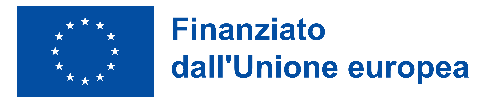 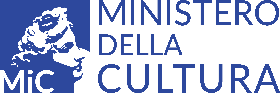 SCHEMA DELLE FUNZIONI OPERATIVE MiC 
2.2 – Tutela e valorizzazione dell’architettura e del paesaggio rurale – 600 mln
Codice intervento PNRRM1C3I2.2P
Unità di Missione
Funzionario delegato
STRUTTURA ATTUATRICE
MiC – Segretariato Generale – Servizio VIII
Firmatario disposizione di pagamento
Inv. 2.2
Censimento e implementazione dei sistemi informativi – 10 mln
SOGGETTO ATTUATORE
MiC – Segretariato Generale – Servizio VIII
Gestore disposizione di pagamento
SOGGETTO REALIZZATORE/ESECUTORE
Emette fattura
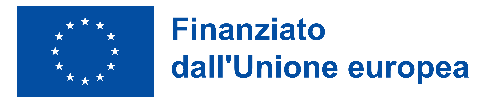 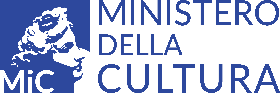 Flow Chart – FLUSSO FINANZIARIO
2.2 – Tutela e valorizzazione dell’architettura e del paesaggio rurale – 600 mln
Codice intervento PNRRM1C3I2.2P
La Banca d’Italia effettua il versamento sulla Contabilità Speciale 6285 su richiesta dell’Unità di Missione. 
Il Funzionario Delegato dell’unità di Missione MiC, ricevute le risorse sulla Contabilità Speciale dettaglia la quietanza sul sistema informativo creando una task di accantonamento delle risorse.
Il Gestore delle Disposizioni di pagamento del Soggetto Attuatore – Servizio VIII Segretariato Generale MiC - crea la Disposizione di pagamento e inserisce i dati dei soggetti realizzatori. 
Il Firmatario della disposizione di pagamento della Struttura Attuatrice – Servizio VIII Segretariato Generale MiC - provvede alla verifica di tutti i dati inseriti e, in caso di esito positivo, firma la Disposizione di Pagamento.
Il Funzionario Delegato dell’unità di Missione MiC firma l’ordine di prelevamento fondi. 
La Banca di Italia effettua il pagamento ai soggetti realizzatori.
La struttura attuatrice, verificato l’esito dei pagamenti su ReGiS, può procedere con la richiesta di rimborso all’Unità di Missione.
Versamento della Banca d’Italia sulla contabilità speciale 6285
Sistema informativo
Creazione automatica accantonamento risorse
Creazione automatica ordine prelevamento fondi
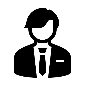 Funzionario delegato – Unità di Missione - MiC
Dettaglio quietanza
Firma ordine prelevamento fondi
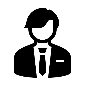 Unità di Missione 
Ministero della Cultura
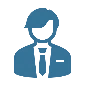 Firmatario disposizione di pagamento – Struttura Attuatrice - Servizio VIII Segretariato Generale
Firma disposizione di pagamento
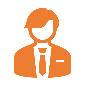 Inserisce dati dei soggetti realizzatori
Crea disposizione di pagamento
Gestore disposizione di pagamento – Soggetto Attuatore – Servizio VIII Segretariato Generale
Banca d’Italia
Effettua pagamento al soggetto realizzatore
54
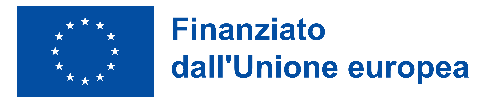 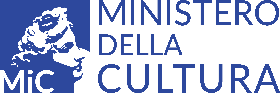 SCHEMA DELLE FUNZIONI OPERATIVE MiC 
2.3 – Programmi per la valorizzare l’identità dei luoghi: parchi e giardini storici – 300 mln
Codice intervento PNRRM1C3I2.3P
Unità di Missione
STRUTTURA ATTUATRICE
MiC – Segretariato Generale – Servizio VIII
Inv. 2.3
Parchi e giardini MiC - Assegnazione diretta – 100 mln
SOGGETTO ATTUATORE
Segretariati regionali/Istituti autonomi/Direzione Regionali Musei
SOGGETTO REALIZZATORE/ESECUTORE
Emette fattura
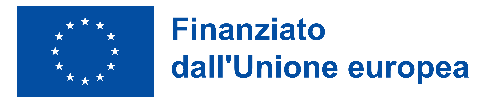 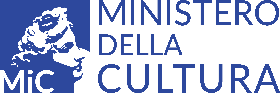 Flow Chart – FLUSSO FINANZIARIO
2.3 – Programmi per la valorizzare l’identità dei luoghi: parchi e giardini storici – 300 mln
Codice intervento PNRRM1C3I2.3P
Il Servizio Centrale per il PNRR approva la richiesta di pagamento pervenuta dall’Unità di Missione e la Banca d’Italia effettua il trasferimento fondi sulla Contabilità Speciale 6285 PNRR-MINISTERO DELLA CULTURA. 
Il Funzionario Delegato dell’Unità di Missione MiC, ricevute le risorse sulla Contabilità Speciale crea una task di accantonamento delle risorse.
Il Gestore delle disposizioni di pagamento dell’Unità di Missione MIC crea la disposizione di pagamento ed inserisce i dati del Soggetto Attuatore. 
Il Firmatario della disposizione di pagamento dell’Unità di Missione MIC provvede alla verifica di tutti i dati inseriti e firma la disposizione di pagamento.
Il Funzionario Delegato dell’Unità di Missione MiC firma l’ordine di prelevamento fondi e la Banca d’Italia effettua il trasferimento fondi al Soggetto Attuatore
Il Soggetto Attuatore provvede a pagare i Soggetti Realizzatori e a caricare la documentazione su ReGiS.
La Struttura Attuatrice, verificata la documentazione su ReGiS, rendiconta la spesa e procede con la richiesta di rimborso all’Unità di Missione
L’Unità di Missione inoltra la richiesta di pagamento al Servizio Centrale per il PNRR.
Rendiconto e domanda di rimborso
Richiesta di pagamento
Inserimento documentazione contabile su RegiS
Giustificativi di spesa
Unità di Missione
Servizio Centrale per il PNRR
Soggetto Realizzatore
Struttura Attuatrice
Soggetto Attuatore
Trasferimento fondi
Pagamenti
Trasferimento fondi
56
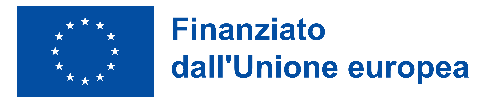 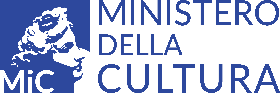 SCHEMA DELLE FUNZIONI OPERATIVE MiC 
2.3 – Programmi per la valorizzare l’identità dei luoghi: parchi e giardini storici – 300 mln
Codice intervento PNRRM1C3I2.3P
Unità di Missione
STRUTTURA ATTUATRICE
MiC – Segretariato Generale – Servizio VIII
Inv. 2.3
Parchi e giardini selezionati con bando – 190 mln
SOGGETTO ATTUATORE
Proprietari/Possessori/Detentori/Gestori del Parco Pubblici e Privati
SOGGETTO REALIZZATORE/ESECUTORE
Emette fattura
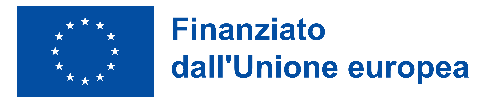 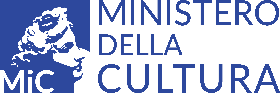 Flow Chart – FLUSSO FINANZIARIO 
2.3 – Programmi per la valorizzare l’identità dei luoghi: parchi e giardini storici – 300 mln
Codice intervento PNRRM1C3I2.3P
Il Servizio Centrale per il PNRR approva la richiesta di pagamento pervenuta dall’Unità di Missione e la Banca d’Italia effettua il trasferimento fondi sulla Contabilità Speciale 6285 PNRR-MINISTERO DELLA CULTURA. 
Il Funzionario Delegato dell’Unità di Missione MiC, ricevute le risorse sulla Contabilità Speciale crea una task di accantonamento delle risorse.
Il Gestore delle disposizioni di pagamento dell’Unità di Missione MIC crea la disposizione di pagamento ed inserisce i dati del Soggetto Attuatore. 
Il Firmatario della disposizione di pagamento dell’Unità di Missione MIC provvede alla verifica di tutti i dati inseriti e firma la disposizione di pagamento.
Il Funzionario Delegato dell’Unità di Missione MiC firma l’ordine di prelevamento fondi e la Banca d’Italia effettua il trasferimento fondi al Soggetto Attuatore
Il Soggetto Attuatore provvede a pagare i Soggetti Realizzatori e a caricare la documentazione su ReGiS.
La Struttura Attuatrice, verificata la documentazione su ReGiS, rendiconta la spesa e procede con la richiesta di rimborso all’Unità di Missione
L’Unità di Missione inoltra la richiesta di pagamento al Servizio Centrale per il PNRR.
Rendiconto e domanda di rimborso
Richiesta di pagamento
Inserimento documentazione contabile su RegiS
Giustificativi di spesa
Unità di Missione
Servizio Centrale per il PNRR
Soggetto Realizzatore
Struttura Attuatrice
Soggetto Attuatore
Trasferimento fondi
Pagamenti
Trasferimento fondi
58
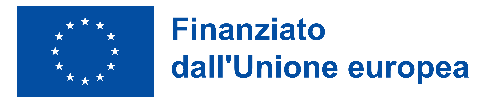 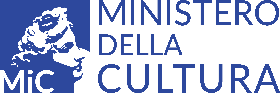 SCHEMA DELLE FUNZIONI OPERATIVE MiC 
2.3 – Programmi per la valorizzare l’identità dei luoghi: parchi e giardini storici – 300 mln
Codice intervento PNRRM1C3I2.3P
Unità di Missione
Funzionario delegato
STRUTTURA ATTUATRICE
MiC – Segretariato Generale – Servizio VIII
Firmatario disposizione di pagamento
Inv. 2.3
Censimento dei parchi e giardini storici – 4 mln e formazione «Giardinieri d’arte» – 6 mln
SOGGETTO ATTUATORE
MiC – Segretariato Generale – Servizio VIII
Gestore disposizione di pagamento
SOGGETTO REALIZZATORE/ESECUTORE
Emette fattura
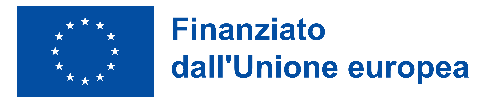 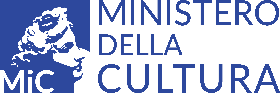 Flow Chart – FLUSSO FINANZIARIO 
2.3 – Programmi per la valorizzare l’identità dei luoghi: parchi e giardini storici – 300 mln
Codice intervento PNRRM1C3I2.3P
La Banca d’Italia effettua il versamento sulla Contabilità Speciale 6285 su richiesta dell’Unità di Missione. 
Il Funzionario Delegato dell’unità di Missione MiC, ricevute le risorse sulla Contabilità Speciale dettaglia la quietanza sul sistema informativo creando una task di accantonamento delle risorse.
Il Gestore delle Disposizioni di pagamento del Soggetto Attuatore – Servizio VIII Segretariato Generale MiC – crea la Disposizione di pagamento e inserisce dei dati dei Soggetti Realizzatori. 
Il Firmatario della disposizione di pagamento della Struttura Attuatrice – Servizio VIII Segretariato Generale MiC - provvede alla verifica di tutti i dati inseriti e, in caso di esito positivo, firma la Disposizione di Pagamento.
Il Funzionario Delegato dell’unità di Missione MiC firma l’ordine di prelevamento fondi. 
la Banca di Italia effettua il pagamento ai soggetti realizzatori.
La Struttura Attuatrice, verificato l’esito dei pagamenti su ReGiS, può procedere con la richiesta di rimborso all’Unità di Missione.
Versamento della Banca d’Italia sulla contabilità speciale 6285
Sistema informativo
Creazione automatica accantonamento risorse
Creazione automatica ordine prelevamento fondi
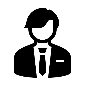 Funzionario delegato – Unità di Missione - MiC
Dettaglio quietanza
Firma ordine prelevamento fondi
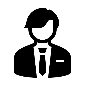 Unità di Missione 
Ministero della Cultura
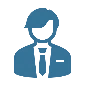 Firmatario disposizione di pagamento – Struttura attuatrice - Servizio VIII Segretariato Generale
Firma disposizione di pagamento
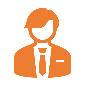 Inserisce dati dei soggetti realizzatori
Gestore disposizione di pagamento – soggetto attuatore – MiC – Segretariato Generale – Servizio VIII
Crea disposizione di pagamento
Banca d’Italia
Effettua pagamento al soggetto realizzatore
60
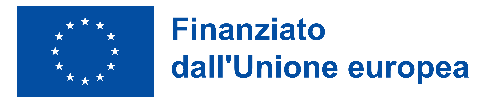 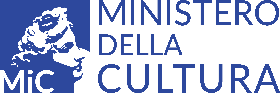 SCHEMA DELLE FUNZIONI OPERATIVE MiC
2.4: Sicurezza sismica nei luoghi di culto, restauro del patrimonio culturale del Fondo Edifici di Culto (FEC) 
e siti di ricovero per le opere d’arte (Recovery Art) – 800 mln 
Codice intervento PNRRM1C3I2.4P
Unità di Missione
STRUTTURA ATTUATRICE
DG Sicurezza del Patrimonio Culturale
Inv. 2.4
Sicurezza sismica nei luoghi di culto - 250 mln
SOGGETTO ATTUATORE
DG Sicurezza del Patrimonio Culturale
SOGGETTO REALIZZATORE/ESECUTORE
Emette fattura
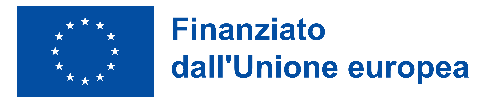 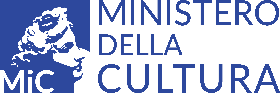 Flow Chart – FLUSSO FINANZIARIO
2.4: Sicurezza sismica nei luoghi di culto, restauro del patrimonio culturale del Fondo Edifici di Culto (FEC) 
e siti di ricovero per le opere d’arte (Recovery Art) – 800 mln 
Codice intervento PNRRM1C3I2.4P
Il Servizio Centrale per il PNRR approva la richiesta di pagamento pervenuta dall’Unità di Missione e la Banca d’Italia effettua il trasferimento fondi sulla Contabilità Speciale 6285 PNRR-MINISTERO DELLA CULTURA. 
Il Funzionario Delegato dell’Unità di Missione MiC, ricevute le risorse sulla Contabilità Speciale crea una task di accantonamento delle risorse.
Il Gestore delle disposizioni di pagamento dell’Unità di Missione MIC crea la disposizione di pagamento ed inserisce i dati del Soggetto Attuatore. 
Il Firmatario della disposizione di pagamento dell’Unità di Missione MIC provvede alla verifica di tutti i dati inseriti e firma la disposizione di pagamento.
Il Funzionario Delegato dell’Unità di Missione MiC firma l’ordine di prelevamento fondi e la Banca d’Italia effettua il trasferimento fondi al Soggetto Attuatore
Il Soggetto Attuatore provvede a pagare i Soggetti Realizzatori e a caricare la documentazione su ReGiS.
La Struttura Attuatrice, verificata la documentazione su ReGiS, rendiconta la spesa e procede con la richiesta di rimborso all’Unità di Missione
L’Unità di Missione inoltra la richiesta di pagamento al Servizio Centrale per il PNRR.
Rendiconto e domanda di rimborso
Richiesta di pagamento
Inserimento documentazione contabile su RegiS
Giustificativi di spesa
Unità di Missione
Servizio Centrale per il PNRR
Soggetto Realizzatore
Struttura Attuatrice
Soggetto Attuatore
Trasferimento fondi
Pagamenti
Trasferimento fondi
62
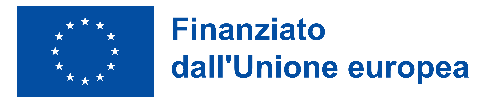 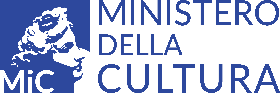 SCHEMA DELLE FUNZIONI OPERATIVE MiC
2.4: Sicurezza sismica nei luoghi di culto, restauro del patrimonio culturale del Fondo Edifici di Culto (FEC) 
e siti di ricovero per le opere d’arte (Recovery Art) – 800 mln 
Codice intervento PNRRM1C3I2.4P
Ministero dell’Interno
Funzionario delegato
STRUTTURA ATTUATRICE
Min. Interno
Firmatario disposizione di pagamento
Inv. 2.4
Restauro del patrimonio culturale del 
Fondo Edifici di Culto (FEC) - 250 mln
SOGGETTO ATTUATORE
FEC
SOGGETTO REALIZZATORE/ESECUTORE
Emette fattura
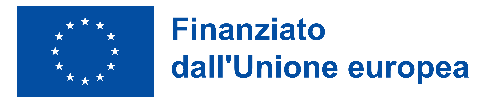 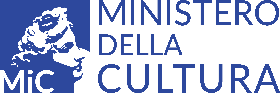 Flow Chart – FLUSSO FINANZIARIO
2.4: Sicurezza sismica nei luoghi di culto, restauro del patrimonio culturale del Fondo Edifici di Culto (FEC) 
e siti di ricovero per le opere d’arte (Recovery Art) – 800 mln 
Codice intervento PNRRM1C3I2.4P
La Banca d’Italia effettua il versamento sulla Contabilità Speciale del Ministero dell’interno su richiesta dell’Unità di Missione. 
Il Funzionario Delegato del Ministero dell’Interno, ricevute le risorse sulla Contabilità Speciale, dettaglia la quietanza sul sistema informativo creando una task di accantonamento delle risorse.
Il Gestore delle Disposizioni di pagamento - Ministero dell’Interno - crea la disposizione di pagamento e inserisce i dati dei Soggetti Realizzatori. 
Il Firmatario della disposizione di pagamento della Struttura Attuatrice – Ministero dell’Interno - provvede alla verifica di tutti i dati inseriti e, in caso di esito positivo, firma la disposizione di Pagamento.
Il Funzionario Delegato del Ministero dell’Interno firma l’ordine di prelevamento fondi. 
La Banca di Italia effettua il pagamento ai soggetti realizzatori.
La Struttura Attuatrice, verificato l’esito dei pagamenti su ReGiS, può procedere con la richiesta di rimborso all’Unità di Missione.
Versamento della Banca d’Italia sulla contabilità speciale Min Interno
Sistema informativo
Creazione automatica accantonamento risorse
Creazione automatica ordine prelevamento fondi
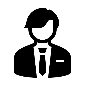 Funzionario delegato –Ministero Interno
Dettaglio quietanza
Firma ordine prelevamento fondi
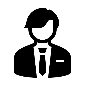 Unità di Missione 
Ministero della Cultura
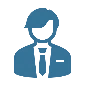 Firma disposizione di pagamento
Firmatario disposizione di pagamento - Ministero Interno
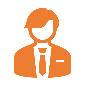 Gestore disposizione di pagamento – Ministero interno
Crea disposizione di pagamento
Inserisce dati soggetti realizzatori
Banca d’Italia
Effettua pagamento al soggetto realizzatore
64
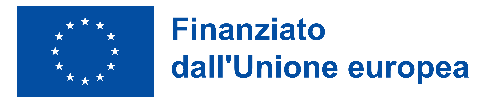 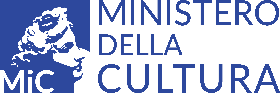 SCHEMA DELLE FUNZIONI OPERATIVE MiC
2.4: Sicurezza sismica nei luoghi di culto, restauro del patrimonio culturale del Fondo Edifici di Culto (FEC) 
e siti di ricovero per le opere d’arte (Recovery Art) – 800 mln 
Codice intervento PNRRM1C3I2.4P
Unità di Missione
STRUTTURA ATTUATRICE
MiC – Segretariato Generale – Servizio VIII
Inv. 2.4
Siti di ricovero per le opere d’arte 
(Recovery Art) - 300 mln
SOGGETTO ATTUATORE
Sogin spa/Ag. del Demanio/MiC/Comune di Palmanova
SOGGETTO REALIZZATORE/ESECUTORE
Emette fattura
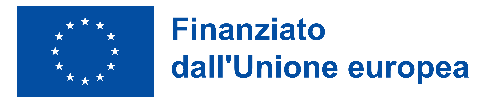 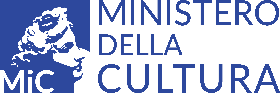 Flow Chart – FLUSSO FINANZIARIO
2.4: Sicurezza sismica nei luoghi di culto, restauro del patrimonio culturale del Fondo Edifici di Culto (FEC) 
e siti di ricovero per le opere d’arte (Recovery Art) – 800 mln 
Codice intervento PNRRM1C3I2.4P
Il Servizio Centrale per il PNRR approva la richiesta di pagamento pervenuta dall’Unità di Missione e la Banca d’Italia effettua il trasferimento fondi sulla Contabilità Speciale 6285 PNRR-MINISTERO DELLA CULTURA. 
Il Funzionario Delegato dell’Unità di Missione MiC, ricevute le risorse sulla Contabilità Speciale crea una task di accantonamento delle risorse.
Il Gestore delle disposizioni di pagamento dell’Unità di Missione MIC crea la disposizione di pagamento ed inserisce i dati del Soggetto Attuatore. 
Il Firmatario della disposizione di pagamento dell’Unità di Missione MIC provvede alla verifica di tutti i dati inseriti e firma la disposizione di pagamento.
Il Funzionario Delegato dell’Unità di Missione MiC firma l’ordine di prelevamento fondi e la Banca d’Italia effettua il trasferimento fondi al Soggetto Attuatore
Il Soggetto Attuatore provvede a pagare i Soggetti Realizzatori e a caricare la documentazione su ReGiS.
La Struttura Attuatrice, verificata la documentazione su ReGiS, rendiconta la spesa e procede con la richiesta di rimborso all’Unità di Missione
L’Unità di Missione inoltra la richiesta di pagamento al Servizio Centrale per il PNRR.
Rendiconto e domanda di rimborso
Richiesta di pagamento
Inserimento documentazione contabile su RegiS
Giustificativi di spesa
Unità di Missione
Servizio Centrale per il PNRR
Soggetto Realizzatore
Struttura Attuatrice
Soggetto Attuatore
Trasferimento fondi
Pagamenti
Trasferimento fondi
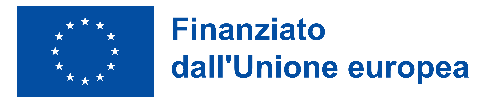 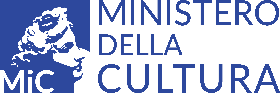 66
Misura 3. 
Industria culturale e creativa 4.0
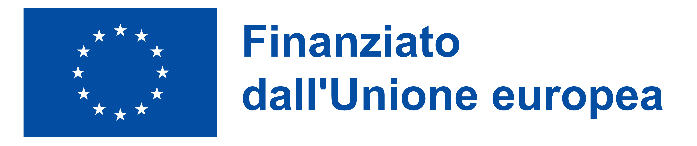 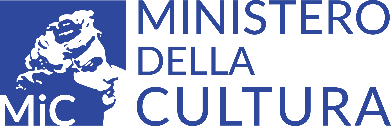 SCHEMA DELLE FUNZIONI OPERATIVE MiC 
3.2. Sviluppo industria cinematografica (Progetto Cinecittà) – 300 mln
Codice intervento PNRRM1C3I3.2P
Unità di Missione
STRUTTURA ATTUATRICE
DG Cinema e Audiovisivo
SOGGETTO ATTUATORE
Cinecittà, Centro Sperimentale di cinematografia
SOGGETTO REALIZZATORE/ESECUTORE
Emette fattura
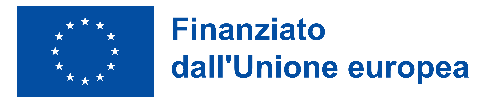 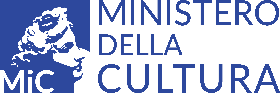 Flow Chart – FLUSSO FINANZIARIO
3.2. Sviluppo industria cinematografica (Progetto Cinecittà) – 300 mln
Codice intervento PNRRM1C3I3.2P
Il Servizio Centrale per il PNRR approva la richiesta di pagamento pervenuta dall’Unità di Missione e la Banca d’Italia effettua il trasferimento fondi sulla Contabilità Speciale 6285 PNRR-MINISTERO DELLA CULTURA. 
Il Funzionario Delegato dell’Unità di Missione MiC, ricevute le risorse sulla Contabilità Speciale crea una task di accantonamento delle risorse.
Il Gestore delle disposizioni di pagamento dell’Unità di Missione MIC crea la disposizione di pagamento ed inserisce i dati del Soggetto Attuatore. 
Il Firmatario della disposizione di pagamento dell’Unità di Missione MIC provvede alla verifica di tutti i dati inseriti e firma la disposizione di pagamento.
Il Funzionario Delegato dell’Unità di Missione MiC firma l’ordine di prelevamento fondi e la Banca d’Italia effettua il trasferimento fondi al Soggetto Attuatore
Il Soggetto Attuatore provvede a pagare i Soggetti Realizzatori e a caricare la documentazione su ReGiS.
La Struttura Attuatrice, verificata la documentazione su ReGiS, rendiconta la spesa e procede con la richiesta di rimborso all’Unità di Missione
L’Unità di Missione inoltra la richiesta di pagamento al Servizio Centrale per il PNRR.
Rendiconto e domanda di rimborso
Richiesta di pagamento
Inserimento documentazione contabile su RegiS
Giustificativi di spesa
Unità di Missione
Servizio Centrale per il PNRR
Soggetto Realizzatore
Struttura Attuatrice
Soggetto Attuatore
Trasferimento fondi
Pagamenti
Trasferimento fondi
69
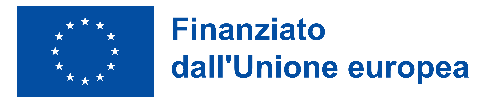 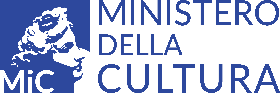 SCHEMA DELLE FUNZIONI OPERATIVE MiC 
3.3.1 – Interventi per migliorare l’ecosistema in cui operano i settori culturali e creativi, incoraggiando la cooperazione tra operatori culturali e organizzazioni e facilitando upskill e reskill – 10 ml
Codice intervento PNRRM1C3I3.3.1S
Unità di Missione
STRUTTURA ATTUATRICE
DG Creatività Contemporanea
SOGGETTO ATTUATORE
DG Creatività Contemporanea
SOGGETTO REALIZZATORE/ESECUTORE
Emette fattura
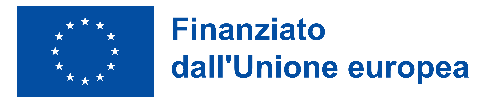 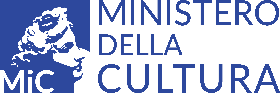 Flow Chart – FLUSSO FINANZIARIO  
3.3.1 – Interventi per migliorare l’ecosistema in cui operano i settori culturali e creativi, incoraggiando la cooperazione tra operatori culturali e organizzazioni e facilitando upskill e reskill – 10 ml
Codice intervento PNRRM1C3I3.3.1S
La Banca d’Italia effettua il versamento sulla Contabilità Speciale 6285 su richiesta dell’Unità di Missione. 
Il Funzionario Delegato dell’Unità di Missione MiC, ricevute le risorse sulla Contabilità Speciale dettaglia la quietanza sul sistema informativo creando una task di accantonamento delle risorse.
Il Gestore delle Disposizioni di pagamento del Soggetto Attuatore - DG Creatività Contemporanea - crea la Disposizione di pagamento e inserisce i dati dei Soggetti Realizzatori.
Il Firmatario della disposizione di pagamento della Struttura Attuatrice - DG Creatività Contemporanea - provvede alla verifica di tutti i dati inseriti e, in caso di esito positivo, firma la disposizione di pagamento.
Il Funzionario Delegato dell’Unità di Missione MiC firma l’ordine di prelevamento fondi. 
La Banca d’Italia effettua il pagamento ai Soggetti Realizzatori.
La Struttura Attuatrice, verificato l’esito dei pagamenti su ReGiS, può procedere con la richiesta di rimborso all’Unità di Missione.
Versamento della Banca d’Italia sulla contabilità speciale 6285
Sistema informativo
Creazione automatica accantonamento risorse
Creazione automatica ordine prelevamento fondi
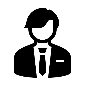 Funzionario delegato – Unità di Missione - MiC
Dettaglio quietanza
Firma ordine prelevamento fondi
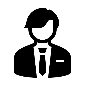 Unità di Missione 
Ministero della Cultura
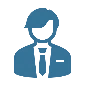 Firma disposizione di pagamento
Firmatario disposizione di pagamento – Struttura Attuatrice - DG Creatività Contemporanea
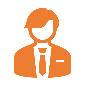 Inserisce dati soggetti realizzatori
Gestore disposizione di pagamento – Soggetto Attuatore - DG Creatività Contemporanea
Crea disposizione di pagamento
Banca d’Italia
Effettua pagamento al soggetto realizzatore
71
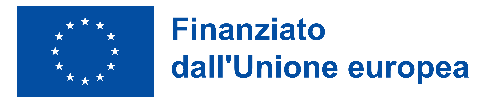 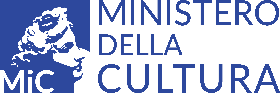 SCHEMA DELLE FUNZIONI OPERATIVE MiC 
3.3.2 –Sostegno ai settori culturali e creativi per l’innovazione e la transizione digitale – 115 ml
Codice intervento PNRRM1C3I3.3.2S
Unità di Missione
STRUTTURA ATTUATRICE
DG Creatività Contemporanea
SOGGETTO ATTUATORE
DG Creatività Contemporanea
SOGGETTO REALIZZATORE/ESECUTORE
Emette fattura
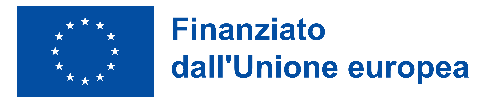 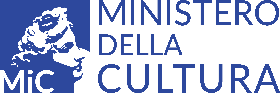 Flow Chart – FLUSSO FINANZIARIO  
3.3.2 –Sostegno ai settori culturali e creativi per l’innovazione e la transizione digitale – 115 ml
Codice intervento PNRRM1C3I3.3.2S
Il Servizio Centrale per il PNRR approva la richiesta di pagamento pervenuta dall’Unità di Missione e la Banca d’Italia effettua il trasferimento fondi sulla Contabilità Speciale 6285 PNRR-MINISTERO DELLA CULTURA. 
Il Funzionario Delegato dell’Unità di Missione MiC, ricevute le risorse sulla Contabilità Speciale crea una task di accantonamento delle risorse.
Il Gestore delle disposizioni di pagamento dell’Unità di Missione MIC crea la disposizione di pagamento ed inserisce i dati del Soggetto Attuatore. 
Il Firmatario della disposizione di pagamento dell’Unità di Missione MIC provvede alla verifica di tutti i dati inseriti e firma la disposizione di pagamento.
Il Funzionario Delegato dell’Unità di Missione MiC firma l’ordine di prelevamento fondi e la Banca d’Italia effettua il trasferimento fondi al Soggetto Attuatore
Il Soggetto Attuatore provvede a pagare i Soggetti Realizzatori e a caricare la documentazione su ReGiS.
La Struttura Attuatrice, verificata la documentazione su ReGiS, rendiconta la spesa e procede con la richiesta di rimborso all’Unità di Missione
L’Unità di Missione inoltra la richiesta di pagamento al Servizio Centrale per il PNRR.
Rendiconto e domanda di rimborso
Richiesta di pagamento
Inserimento documentazione contabile su RegiS
Giustificativi di spesa
Unità di Missione
Servizio Centrale per il PNRR
Soggetto Realizzatore
Struttura Attuatrice
Soggetto Attuatore
Trasferimento fondi
Pagamenti
Trasferimento fondi
73
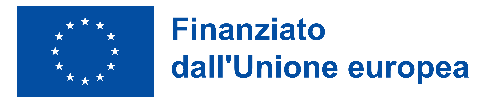 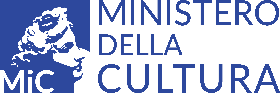 SCHEMA DELLE FUNZIONI OPERATIVE MiC 
3.3.3 – Promuovere la riduzione dell’impronta ecologica degli eventi culturali – 10 mln
Codice intervento PNRRM1C3I3.3.4S
Unità di Missione
STRUTTURA ATTUATRICE
DG Creatività Contemporanea
SOGGETTO ATTUATORE
DG Creatività Contemporanea
SOGGETTO REALIZZATORE/ESECUTORE
Emette fattura
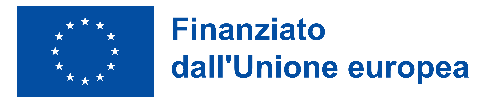 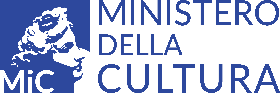 Flow Chart – FLUSSO FINANZIARIO  
3.3.3 – Promuovere la riduzione dell’impronta ecologica degli eventi culturali – 10 mln
Codice intervento PNRRM1C3I3.3.4S
La Banca d’Italia effettua il versamento sulla Contabilità Speciale 6285 su richiesta dell’Unità di Missione. 
Il Funzionario Delegato dell’Unità di Missione MiC, ricevute le risorse sulla Contabilità Speciale dettaglia la quietanza sul sistema informativo creando una task di accantonamento delle risorse.
Il Gestore delle Disposizioni di pagamento del Soggetto Attuatore - DG Creatività Contemporanea - crea la Disposizione di pagamento e inserisce i dati dei Soggetti Realizzatori.
Il Firmatario della disposizione di pagamento della Struttura Attuatrice - DG Creatività Contemporanea - provvede alla verifica di tutti i dati inseriti e, in caso di esito positivo, firma la disposizione di pagamento.
Il Funzionario Delegato dell’Unità di Missione MiC firma l’ordine di prelevamento fondi. 
La Banca d’Italia effettua il pagamento ai Soggetti Realizzatori.
La Struttura Attuatrice, verificato l’esito dei pagamenti su ReGiS, può procedere con la richiesta di rimborso all’Unità di Missione.
Versamento della Banca d’Italia sulla contabilità speciale 6285
Sistema informativo
Creazione automatica accantonamento risorse
Creazione automatica ordine prelevamento fondi
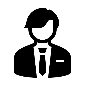 Funzionario delegato – Unità di Missione - MiC
Dettaglio quietanza
Firma ordine prelevamento fondi
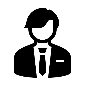 Unità di Missione 
Ministero della Cultura
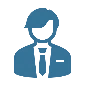 Firma disposizione di pagamento
Firmatario disposizione di pagamento – Struttura Attuatrice - DG Creatività Contemporanea
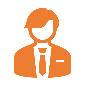 Inserisce dati soggetti realizzatori
Gestore disposizione di pagamento – Soggetto Attuatore - DG Creatività Contemporanea
Crea disposizione di pagamento
Banca d’Italia
Effettua pagamento al soggetto realizzatore
75
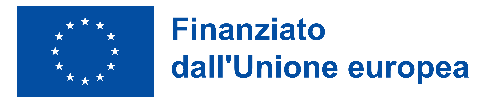 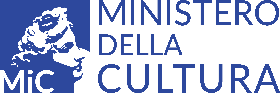 SCHEMA DELLE FUNZIONI OPERATIVE MiC 
3.3.4 – Promuovere l’innovazione e l’eco-progettazione inclusiva – 20 ml
Codice intervento PNRRM1C3I3.3.5S
Unità di Missione
STRUTTURA ATTUATRICE
DG Creatività Contemporanea
SOGGETTO ATTUATORE
DG Creatività Contemporanea
SOGGETTO REALIZZATORE/ESECUTORE
Emette fattura
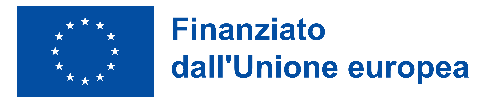 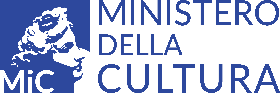 Flow Chart – FLUSSO FINANZIARIO  
3.3.4 – Promuovere l’innovazione e l’eco-progettazione inclusiva – 20 ml
Codice intervento PNRRM1C3I3.3.5S
Il Servizio Centrale per il PNRR approva la richiesta di pagamento pervenuta dall’Unità di Missione e la Banca d’Italia effettua il trasferimento fondi sulla Contabilità Speciale 6285 PNRR-MINISTERO DELLA CULTURA. 
Il Funzionario Delegato dell’Unità di Missione MiC, ricevute le risorse sulla Contabilità Speciale crea una task di accantonamento delle risorse.
Il Gestore delle disposizioni di pagamento dell’Unità di Missione MIC crea la disposizione di pagamento ed inserisce i dati del Soggetto Attuatore. 
Il Firmatario della disposizione di pagamento dell’Unità di Missione MIC provvede alla verifica di tutti i dati inseriti e firma la disposizione di pagamento.
Il Funzionario Delegato dell’Unità di Missione MiC firma l’ordine di prelevamento fondi e la Banca d’Italia effettua il trasferimento fondi al Soggetto Attuatore
Il Soggetto Attuatore provvede a pagare i Soggetti Realizzatori e a caricare la documentazione su ReGiS.
La Struttura Attuatrice, verificata la documentazione su ReGiS, rendiconta la spesa e procede con la richiesta di rimborso all’Unità di Missione
L’Unità di Missione inoltra la richiesta di pagamento al Servizio Centrale per il PNRR.
Rendiconto e domanda di rimborso
Richiesta di pagamento
Inserimento documentazione contabile su RegiS
Giustificativi di spesa
Unità di Missione
Servizio Centrale per il PNRR
Soggetto Realizzatore
Struttura Attuatrice
Soggetto Attuatore
Trasferimento fondi
Pagamenti
Trasferimento fondi
77
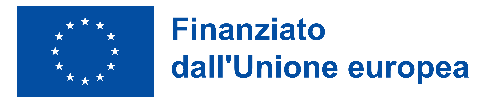 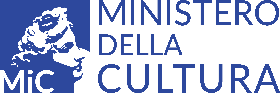